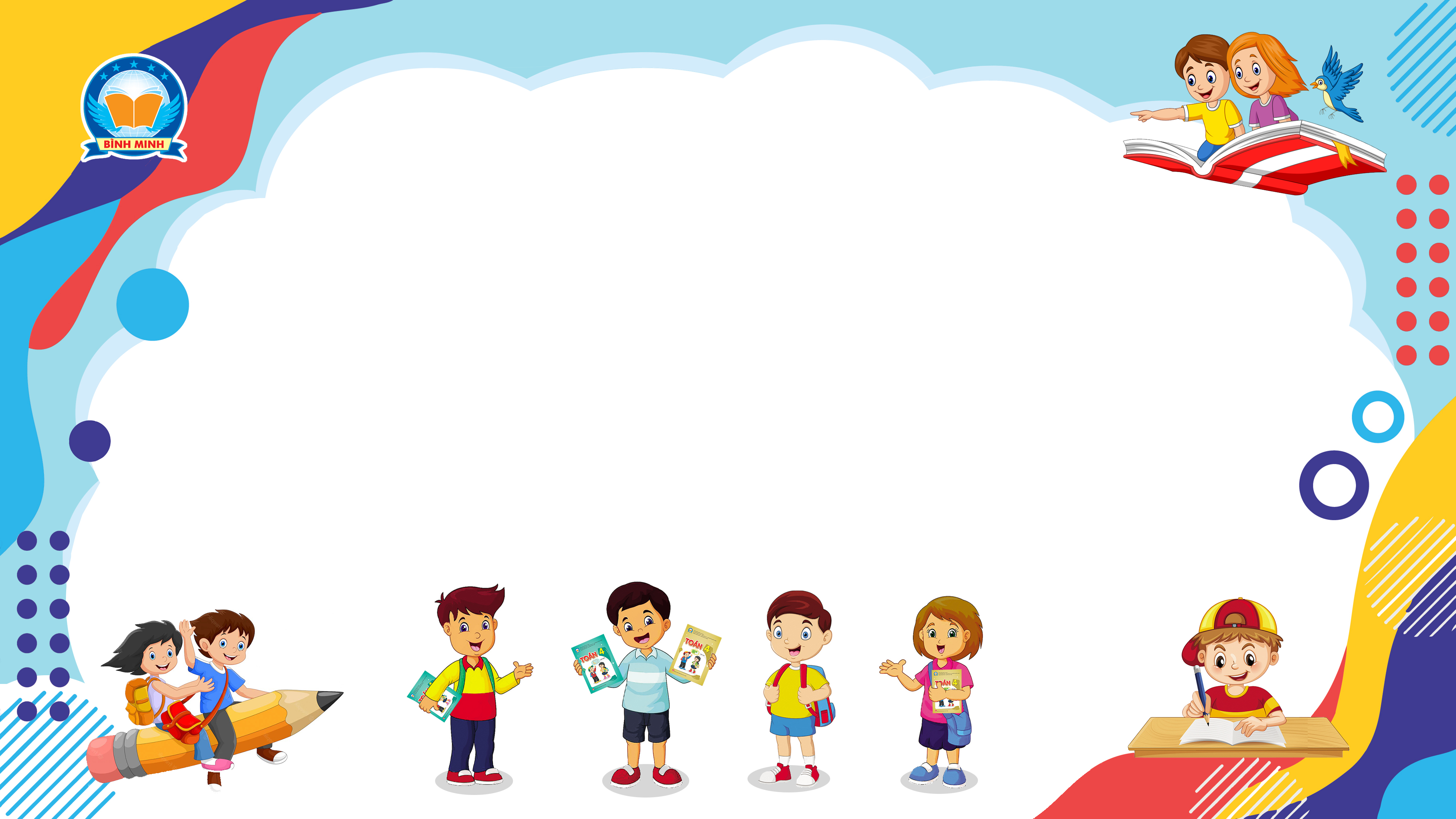 Bài 120
LUYỆN TẬP
(Sách giáo khoa Toán 3 - Tập hai - Trang 36)
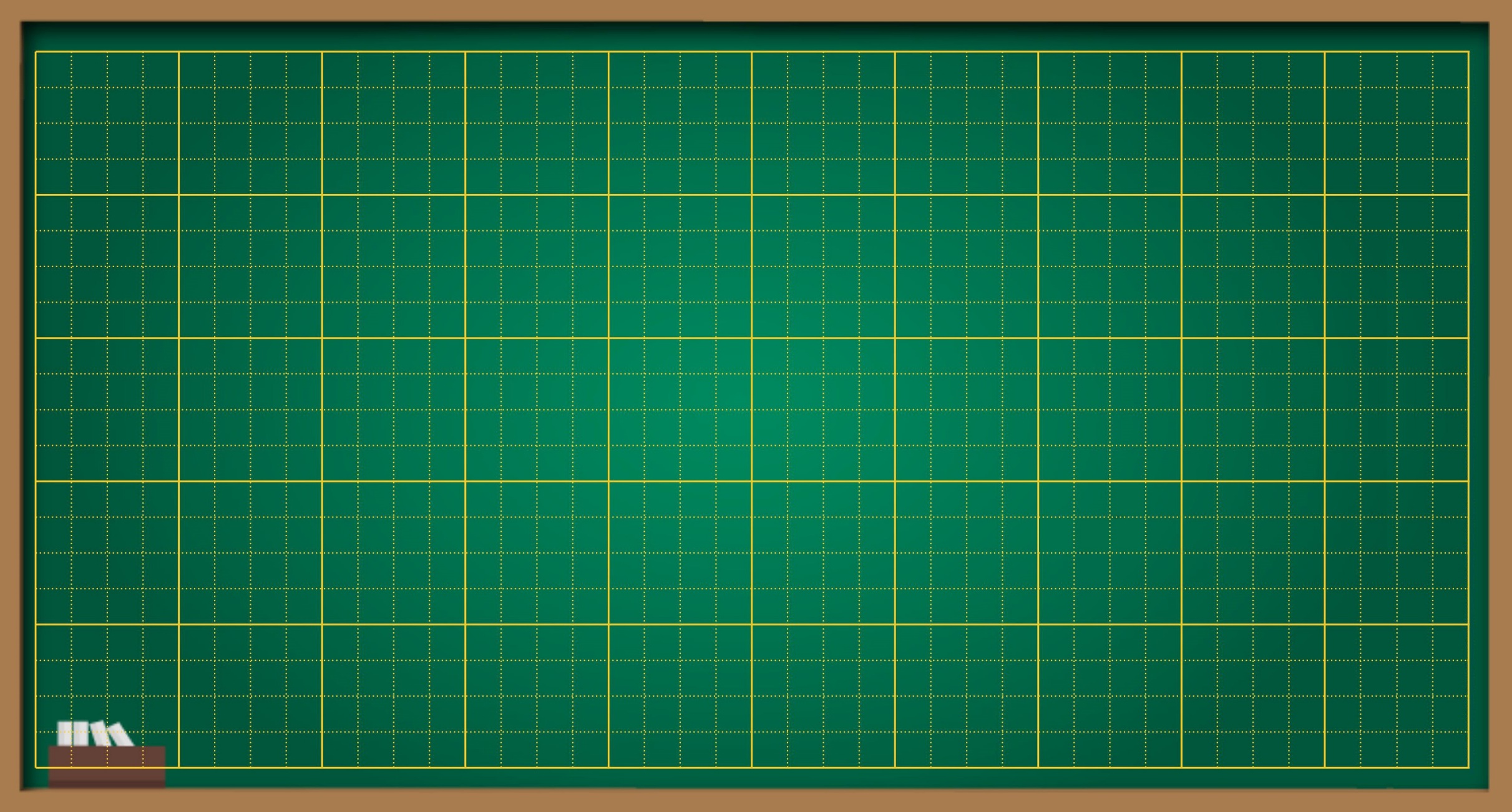 Thứ … ngày … tháng … năm ….
Bài 120
Luyện tập
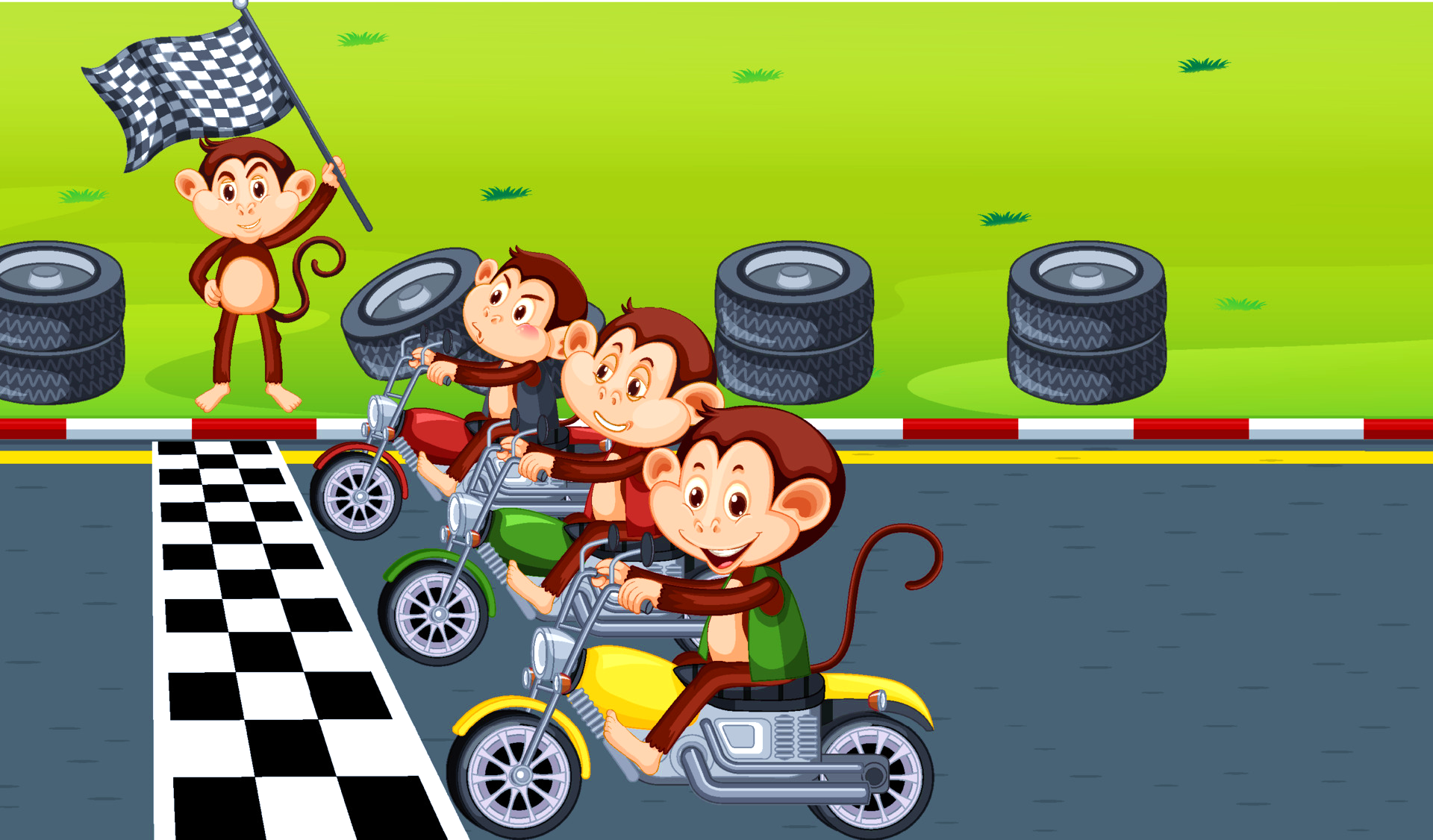 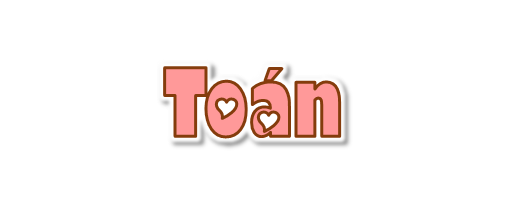 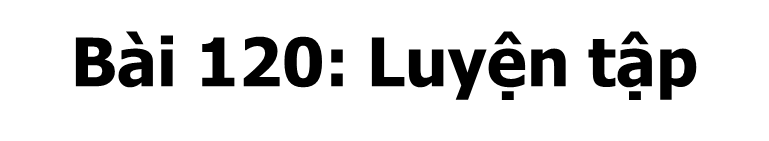 Nguyễn Thị Ái Quyên
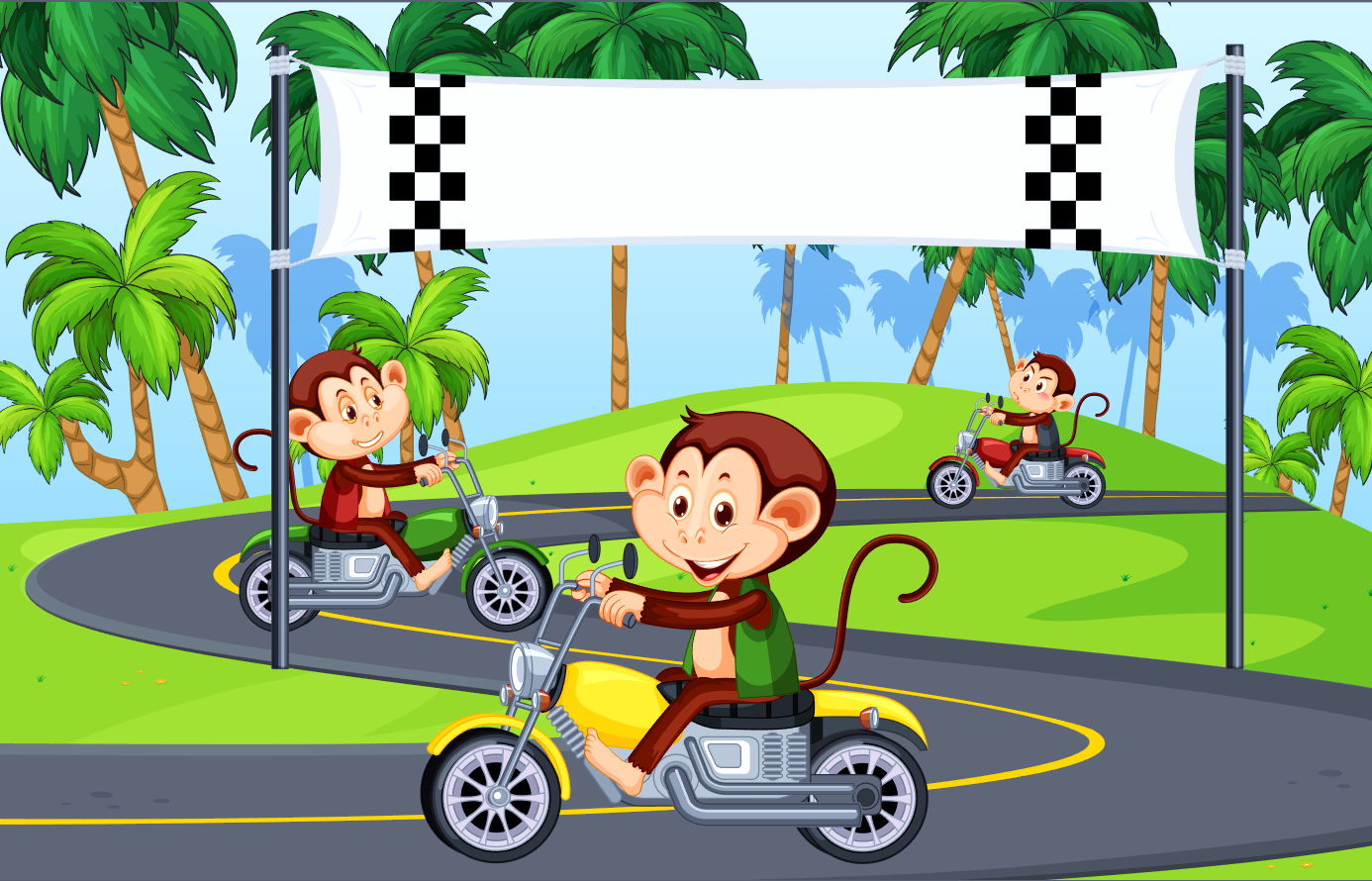 KHỞI ĐỘNG
NÀO MÌNH CÙNG LÊN XE BUÝT
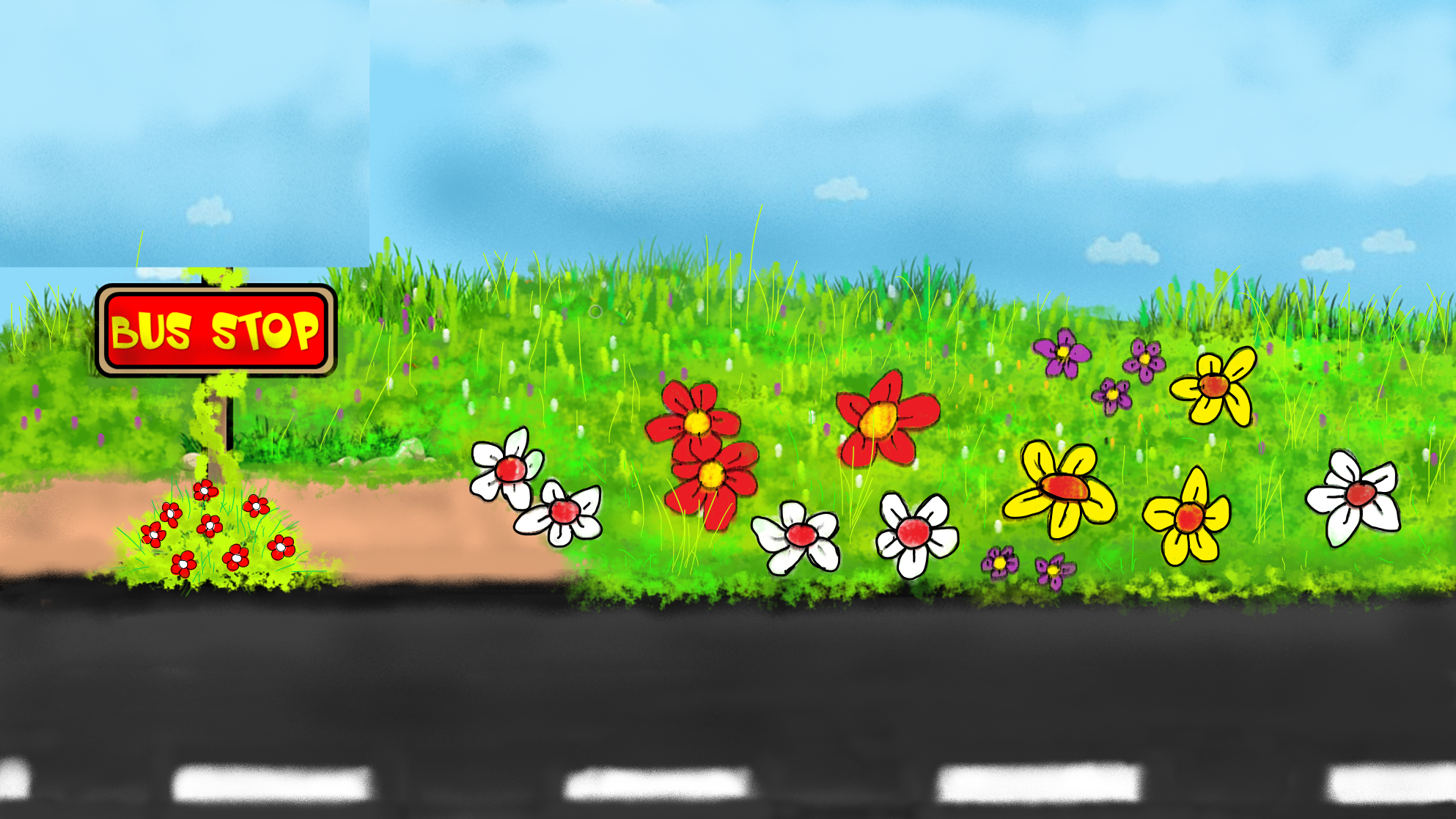 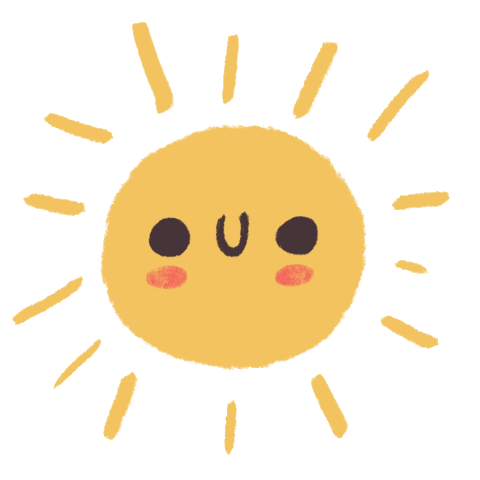 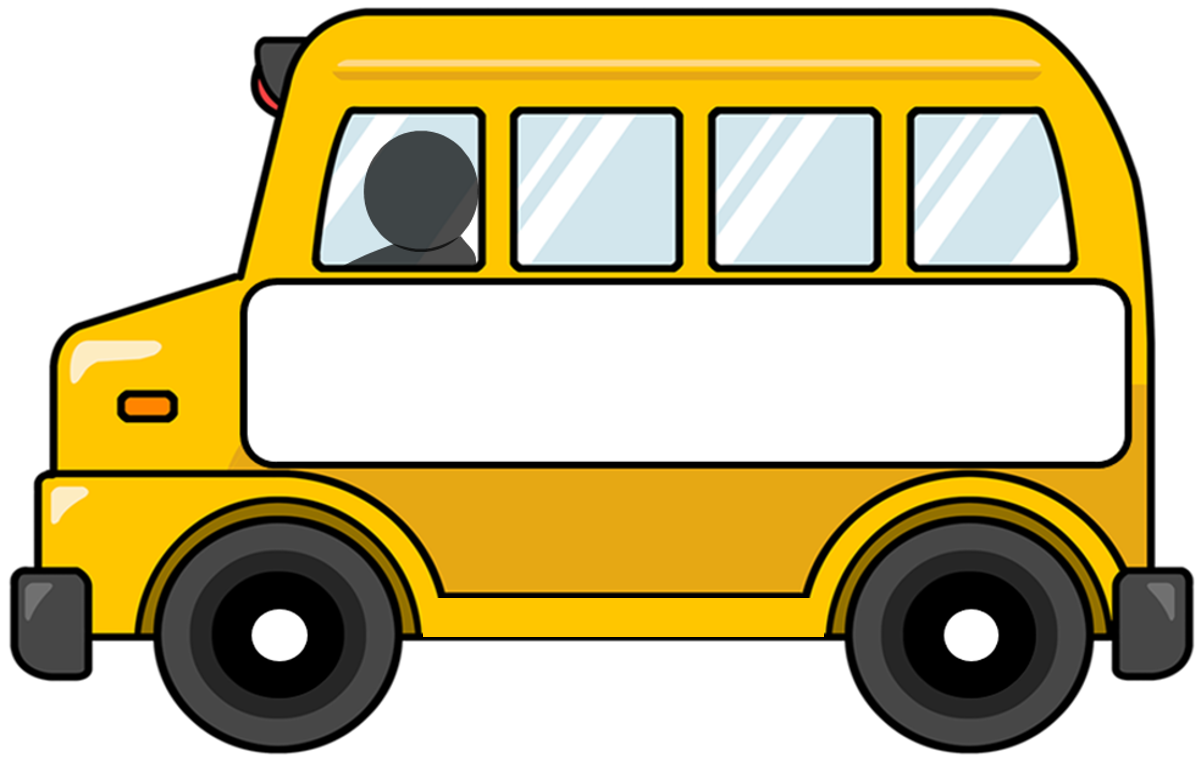 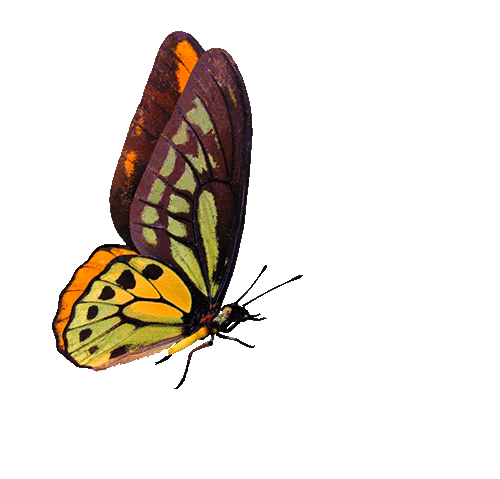 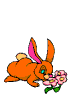 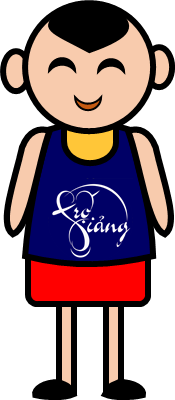 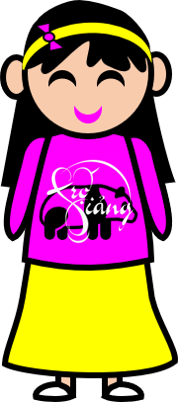 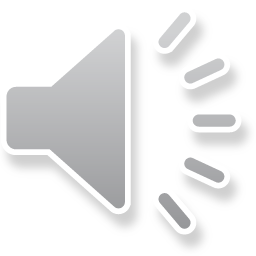 Hãy trả lời đúng các câu hỏi để được lên xe nhé!
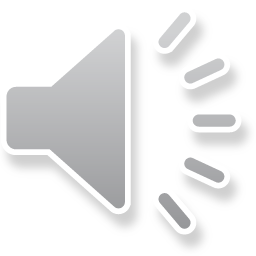 HƯỚNG DẪN
Thầy cô kích vào màn hình để bắt đầu trò chơi.
Kích chuột vào màn hình để ô tô di chuyển vào và hiện câu hỏi.
Kích chuột vào màn hình để hiện đáp án
Kích chuột vào mũi tên RIGHT – nếu học sinh trả lời đúng. Tự động chạy hiệu ứng đón học sinh, kết thúc silde
Kích chuột vào mũi tên WRONG – nếu học sinh trả lời sai. Tự động chạy hiệu ứng không đón học sinh, kết thúc silde
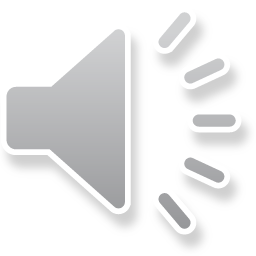 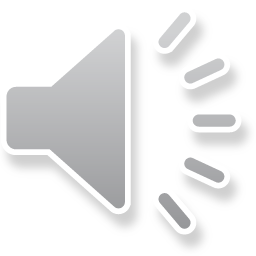 PLAY
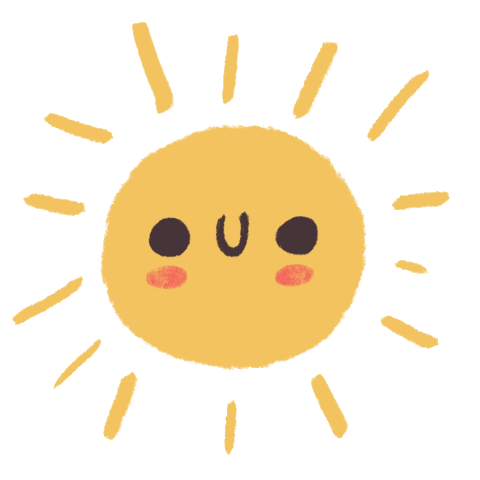 1 218 : 3 = ?
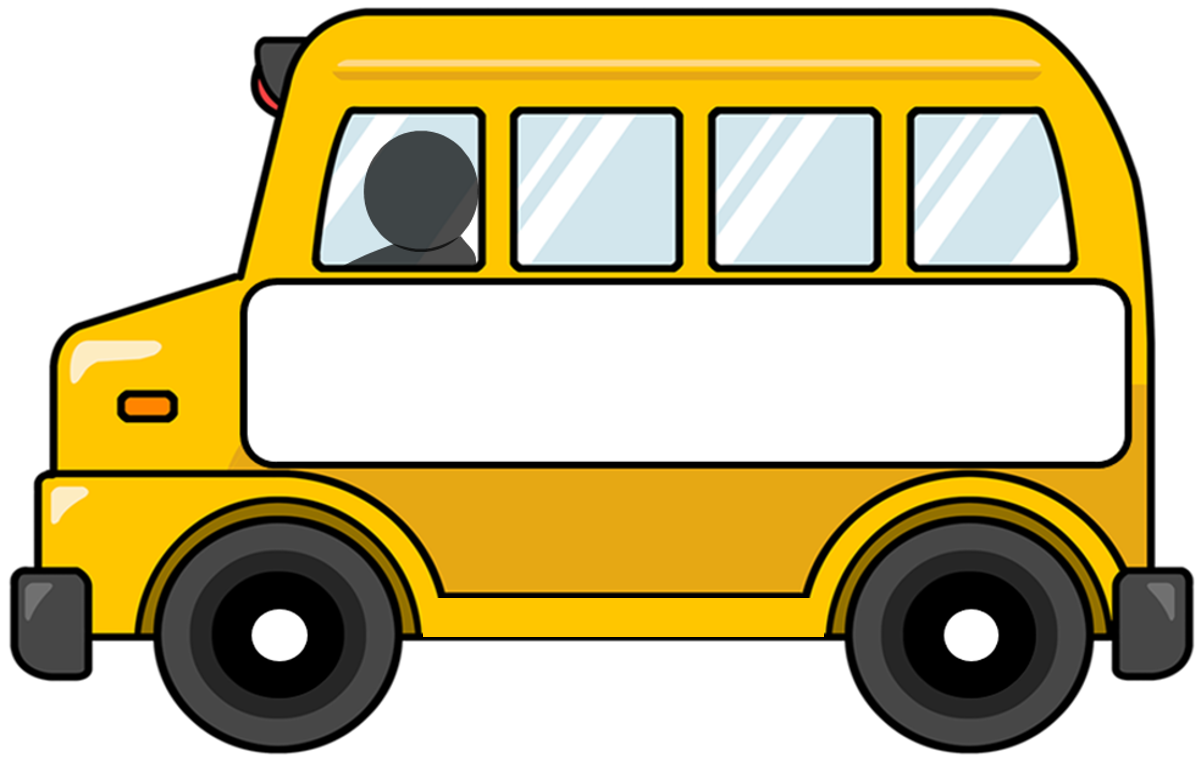 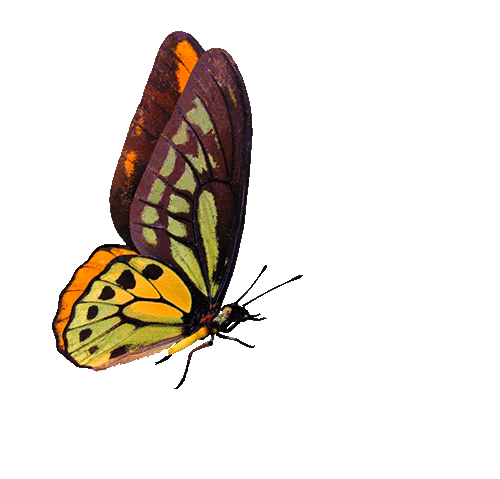 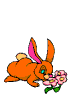 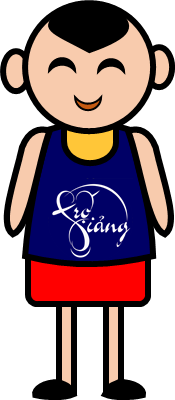 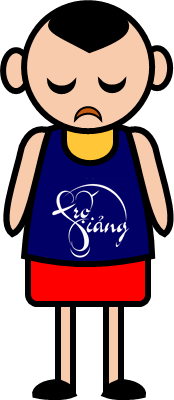 Đáp án: 406
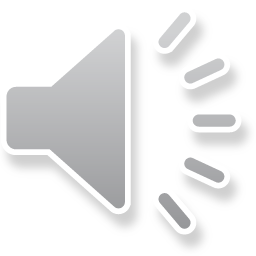 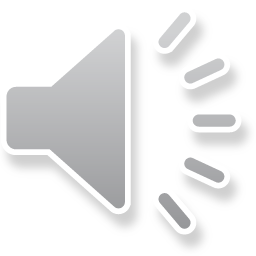 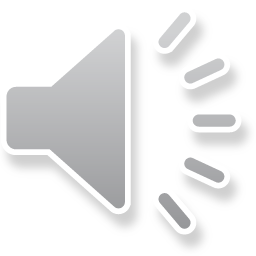 RIGHT
WRONG
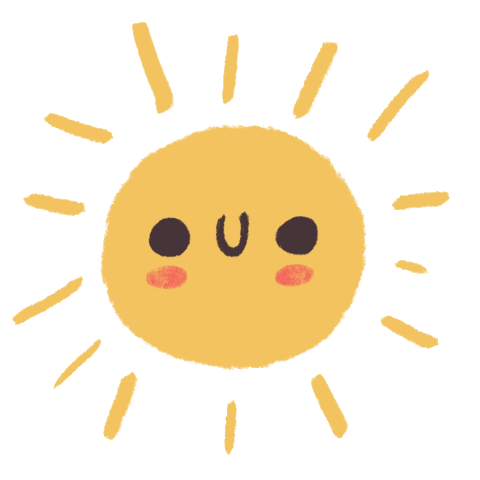 8 725 : 2 = ?
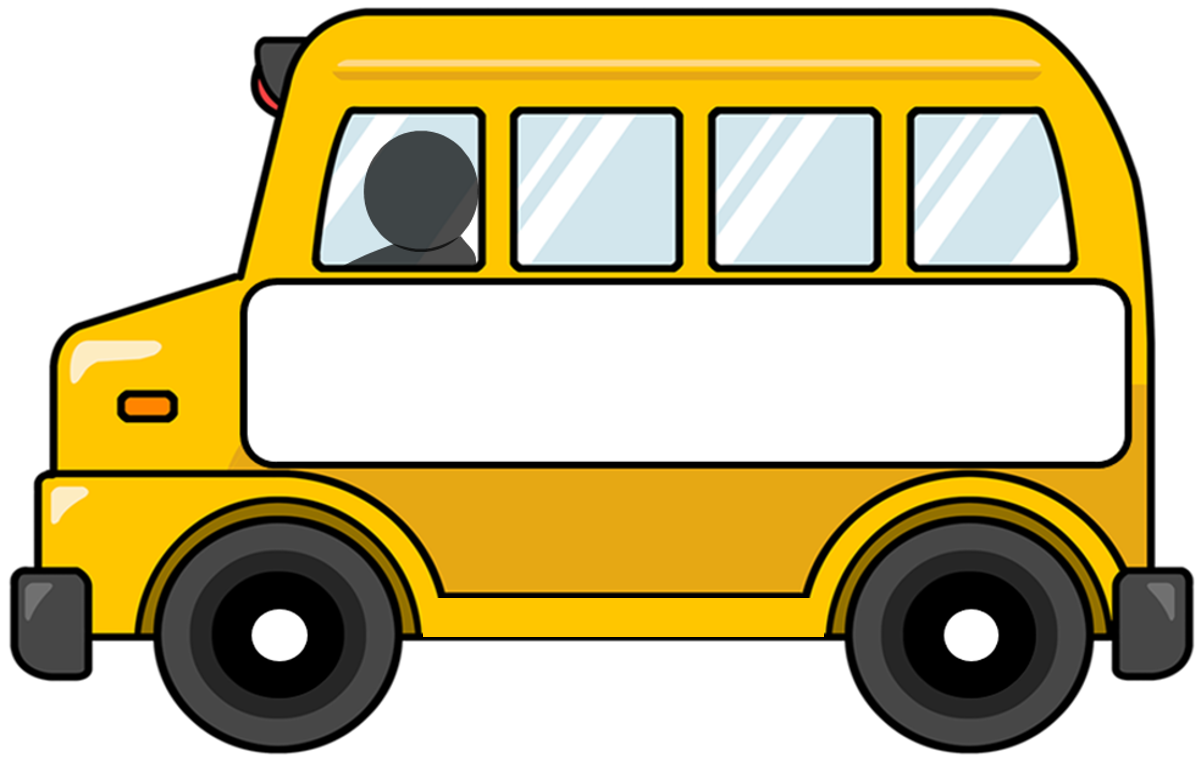 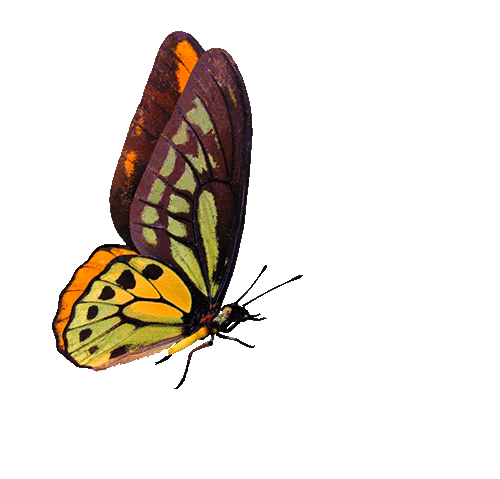 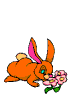 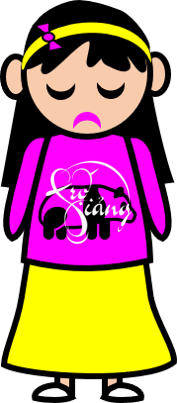 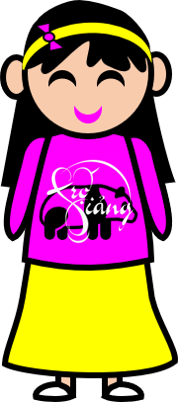 Đáp án: 4 362 dư 1
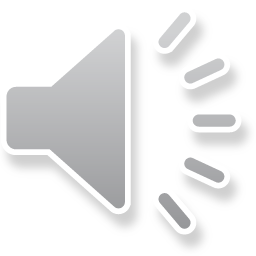 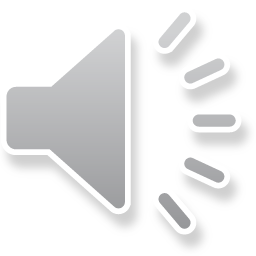 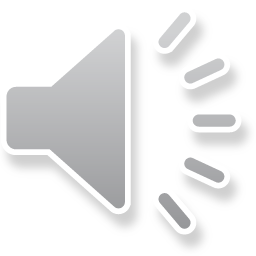 RIGHT/ĐÚNG
WRONG/SAI
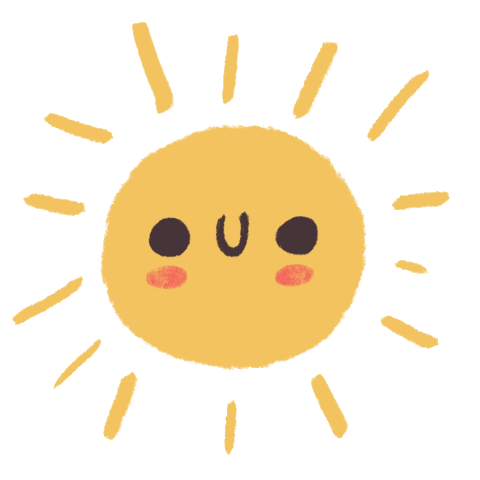 2 473 : 8 = ?
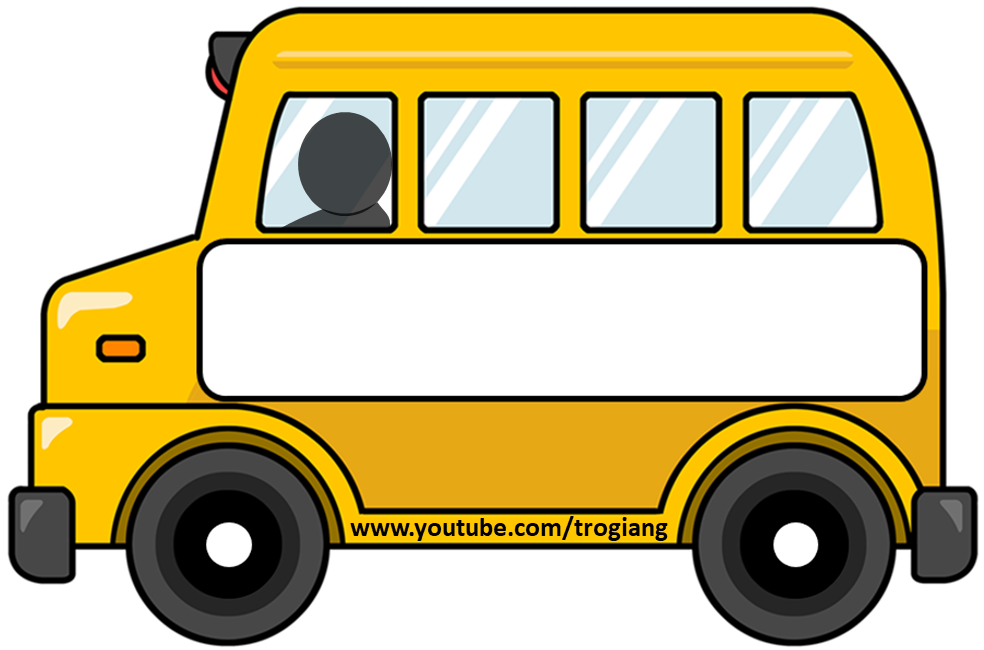 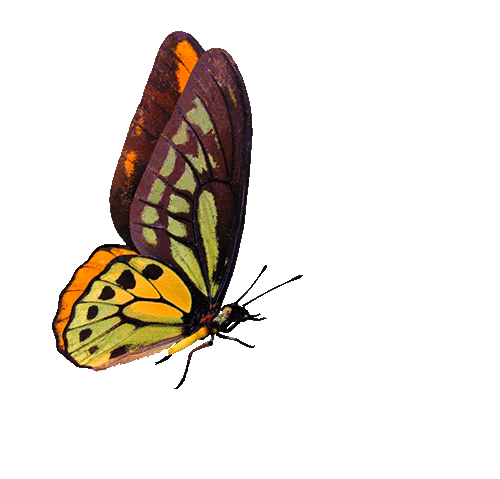 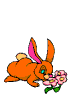 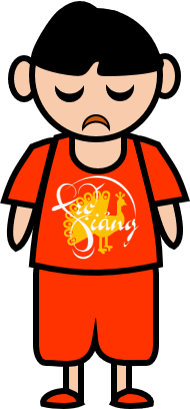 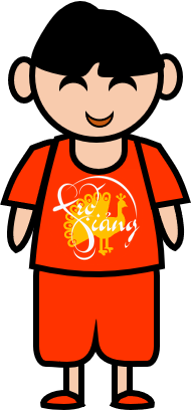 Đáp án: 309 dư 1
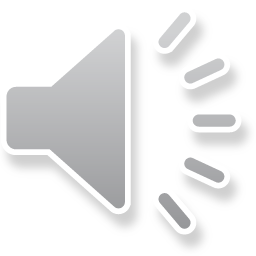 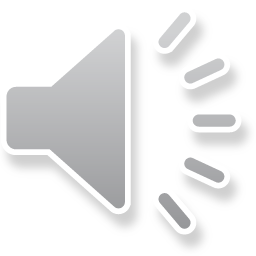 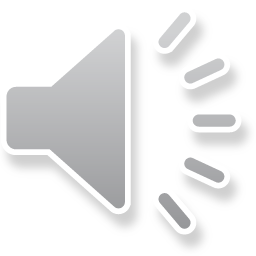 RIGHT/ĐÚNG
WRONG/SAI
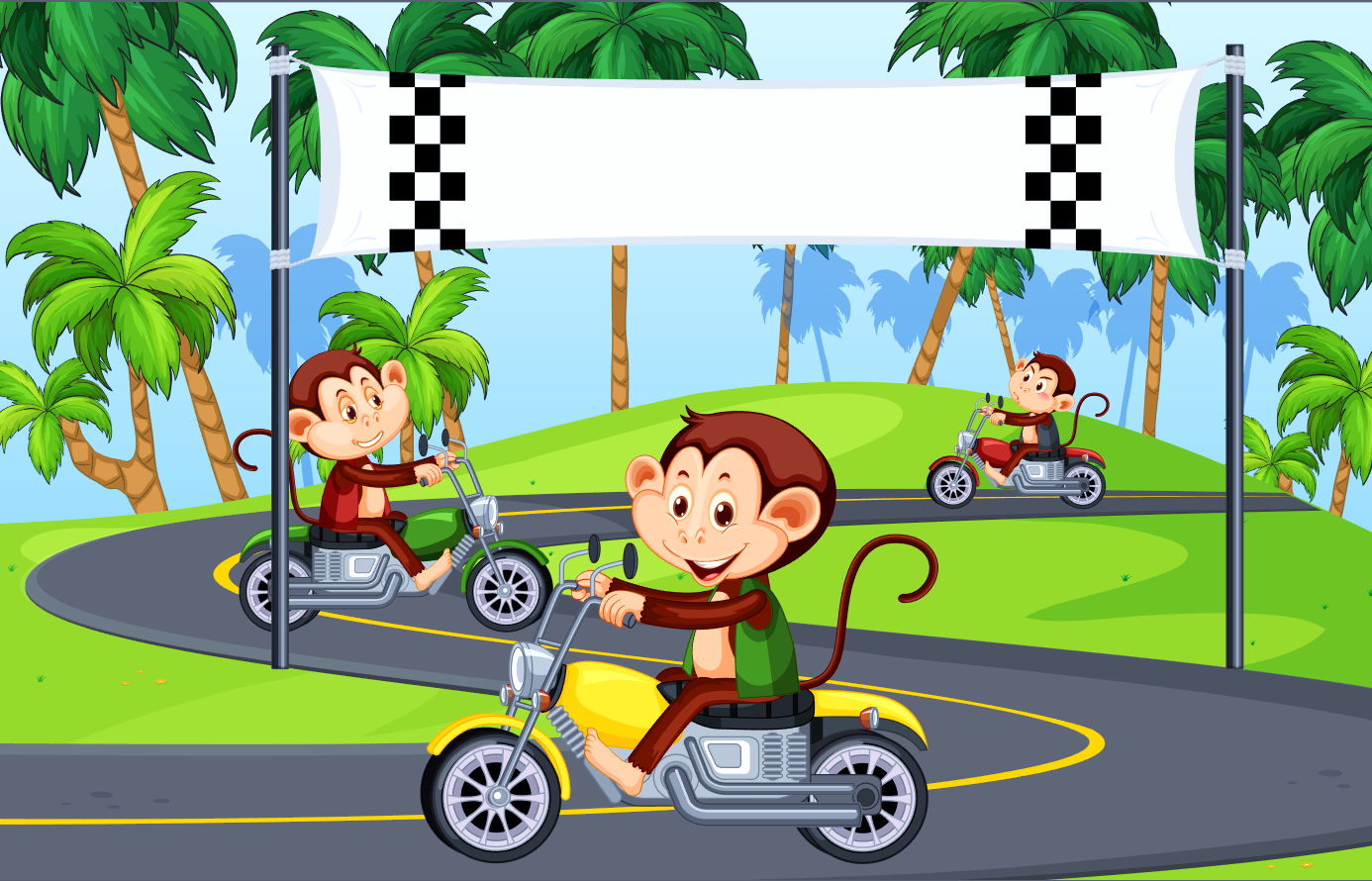 LUYỆN TẬP
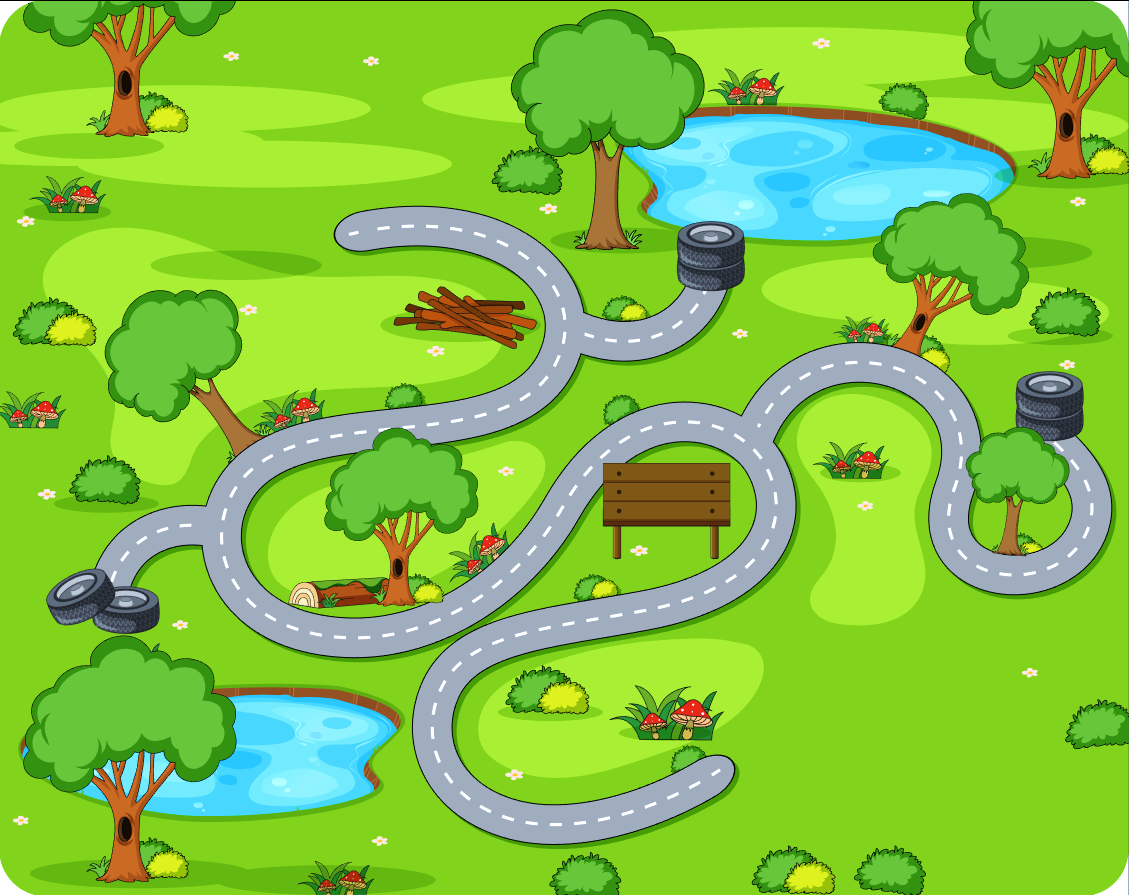 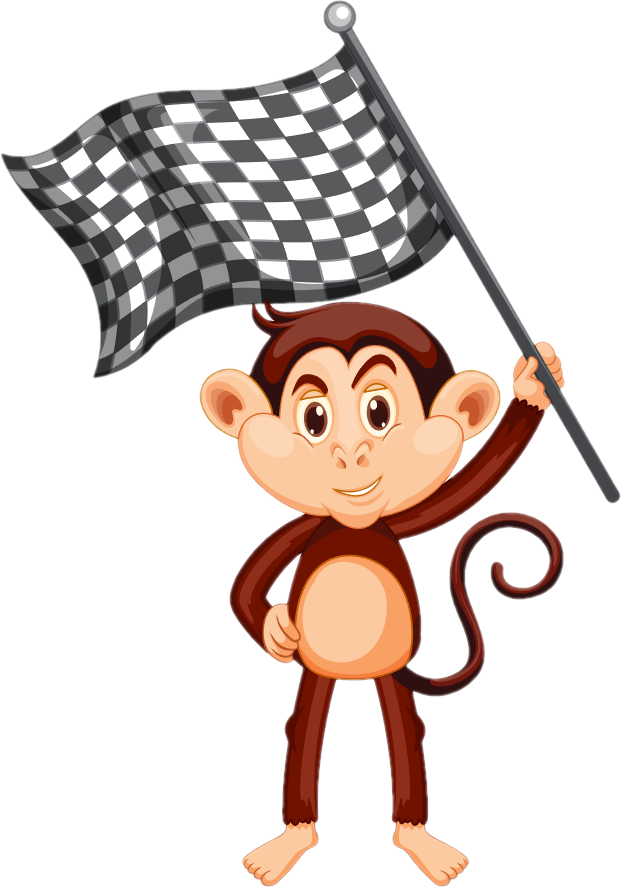 CUỘC ĐUA KÌ THÚ
4
3
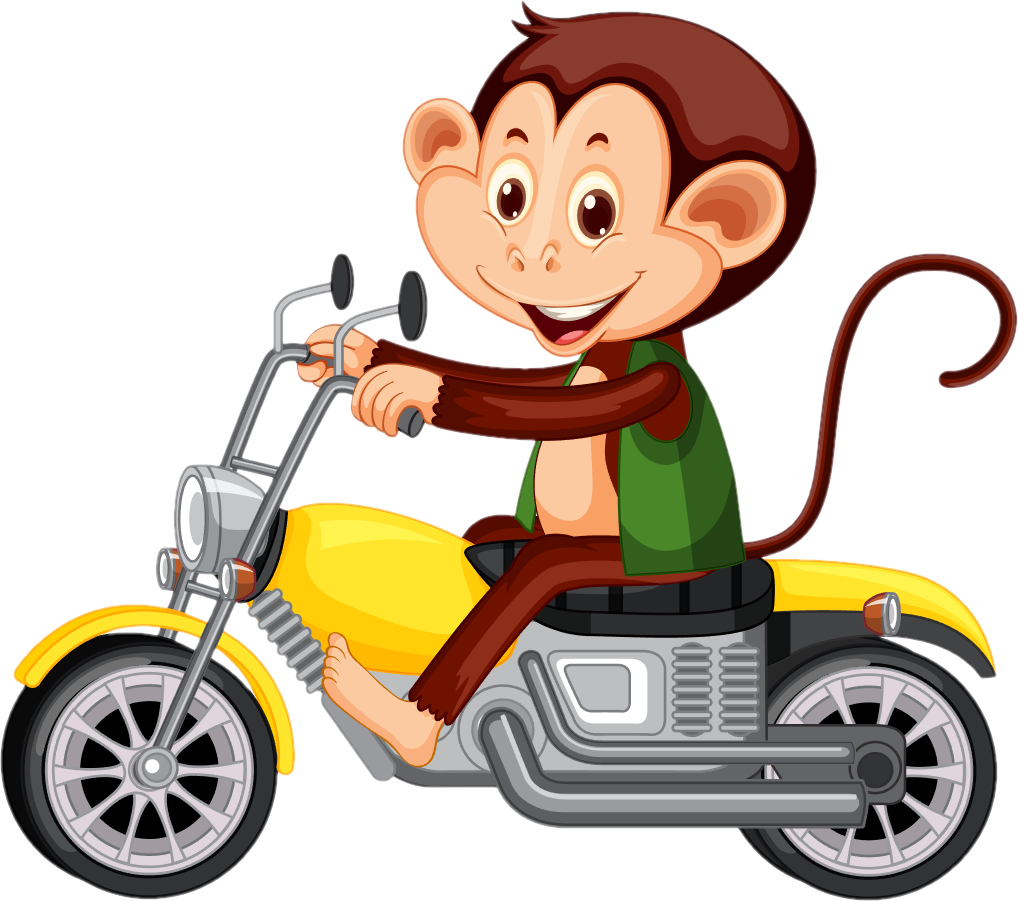 1
2
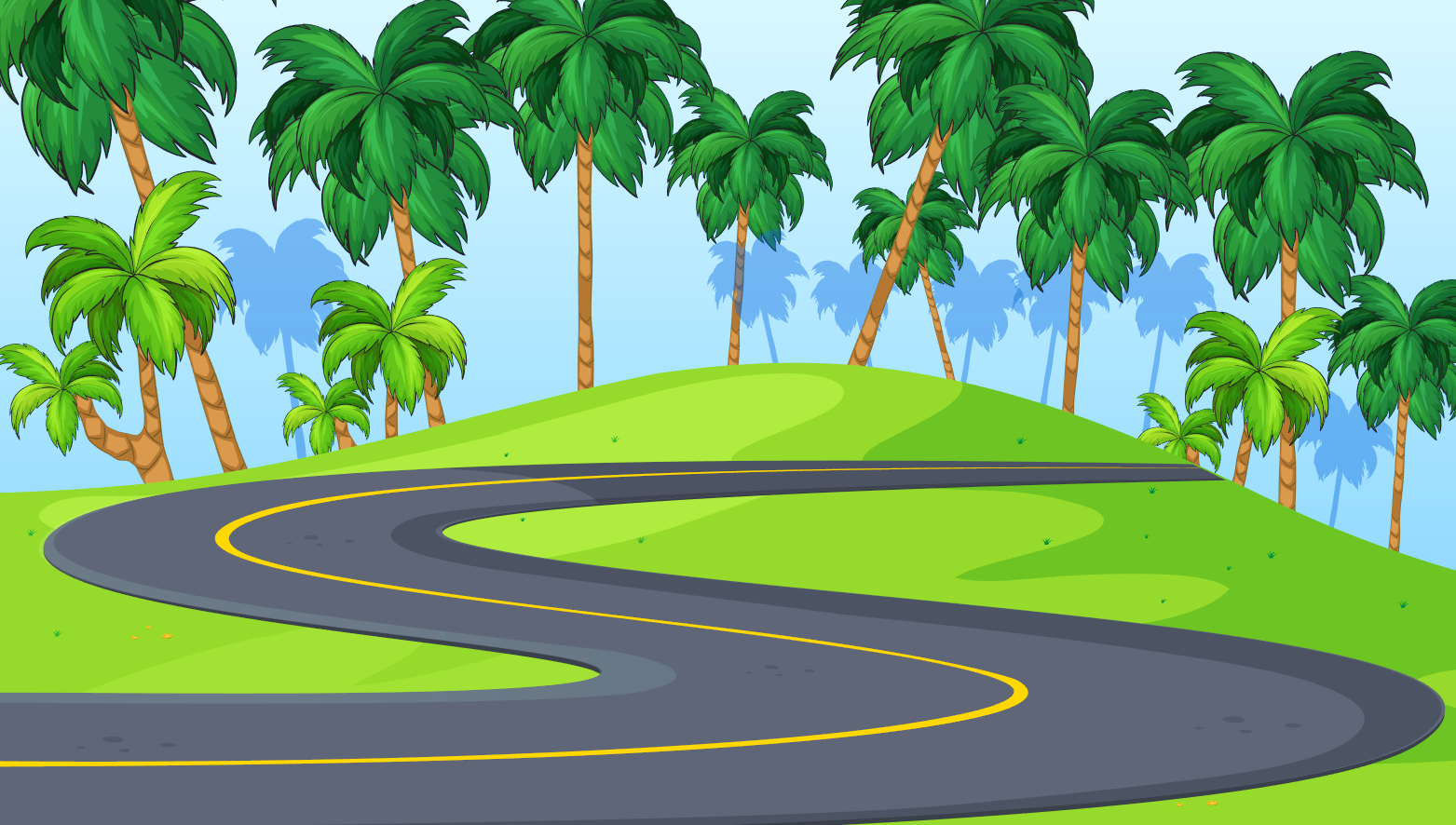 1
Đặt tính rồi tính
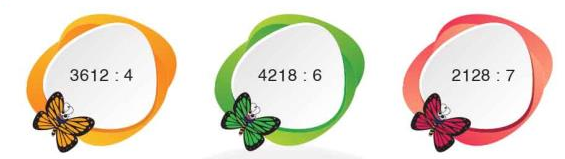 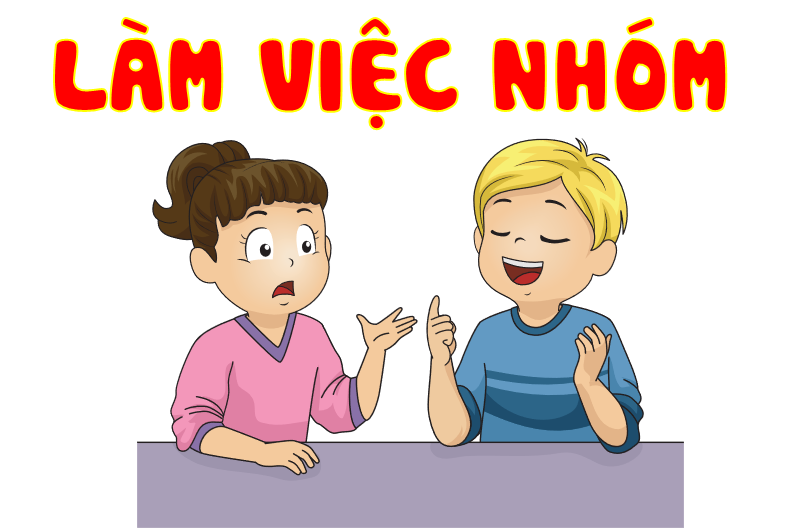 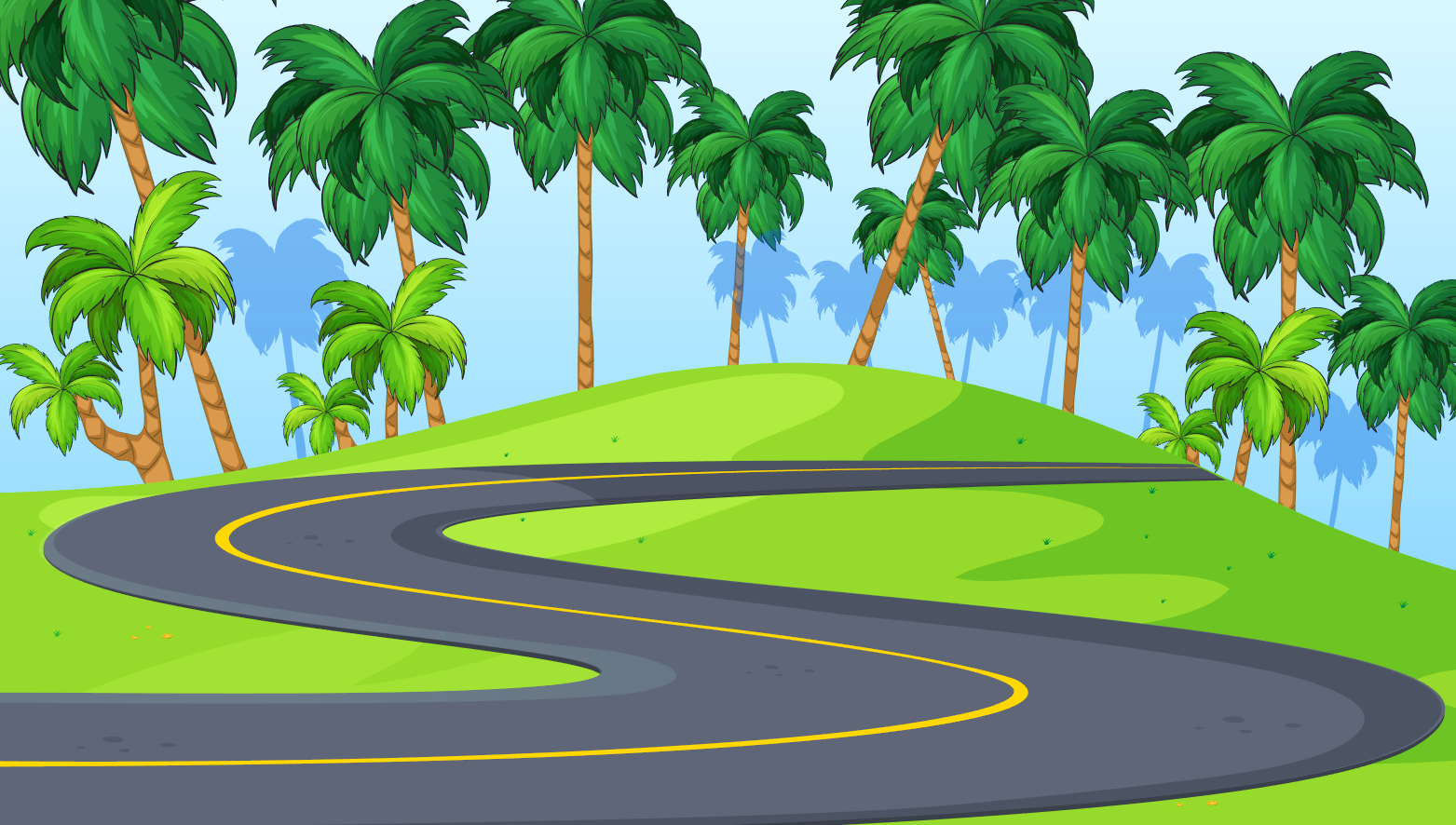 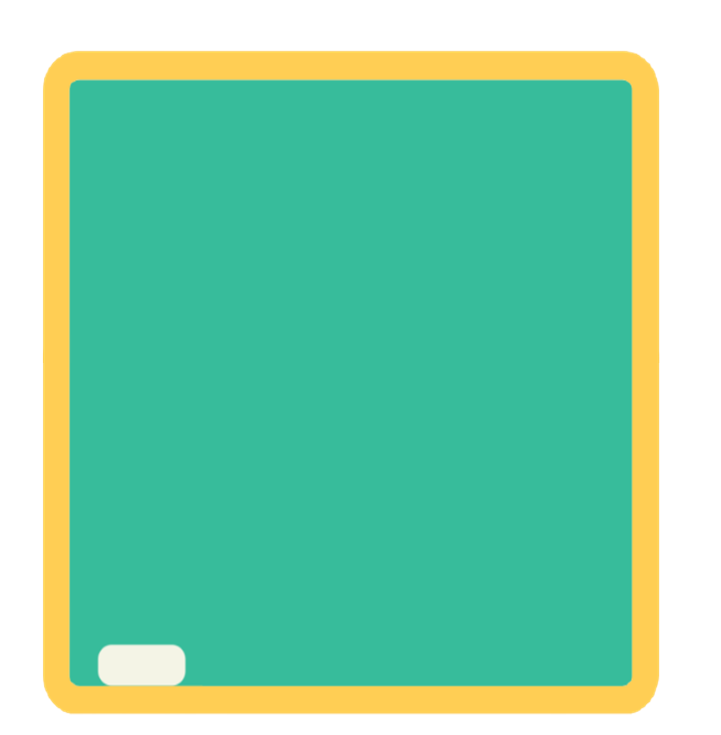 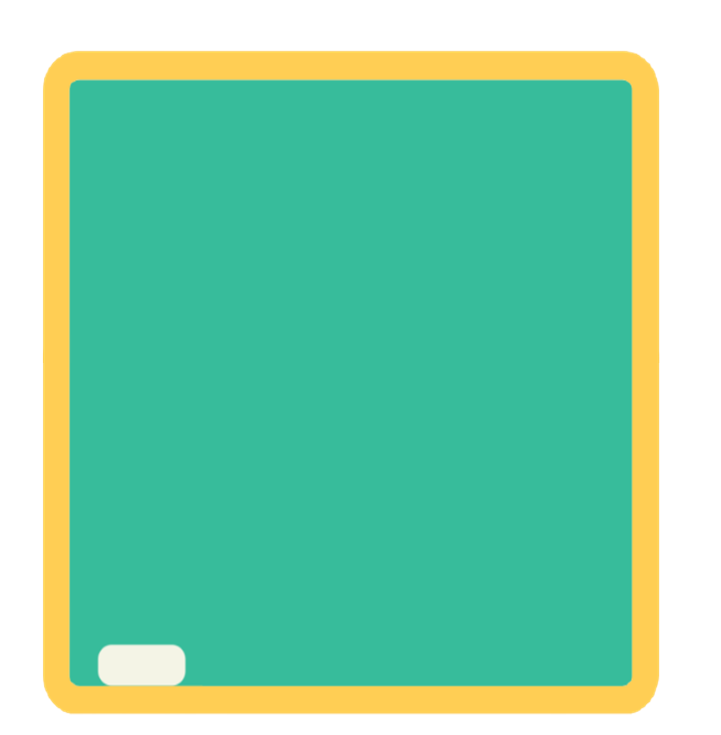 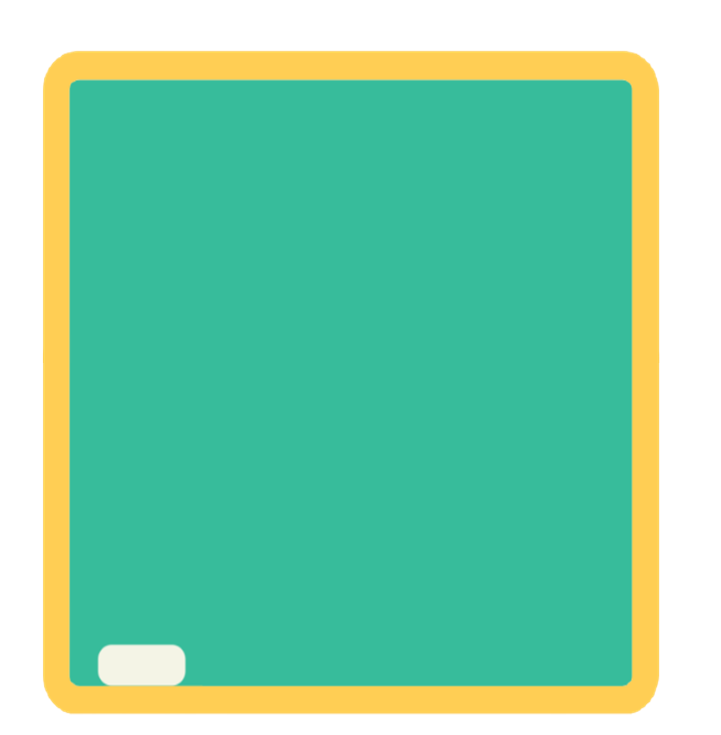 4
6
7
3 612
4 218
2 128
2
1
0
0
1
0
9
0
3
3
0
4
7
3
0
1
2
8
1
2
8
0
0
0
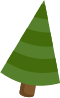 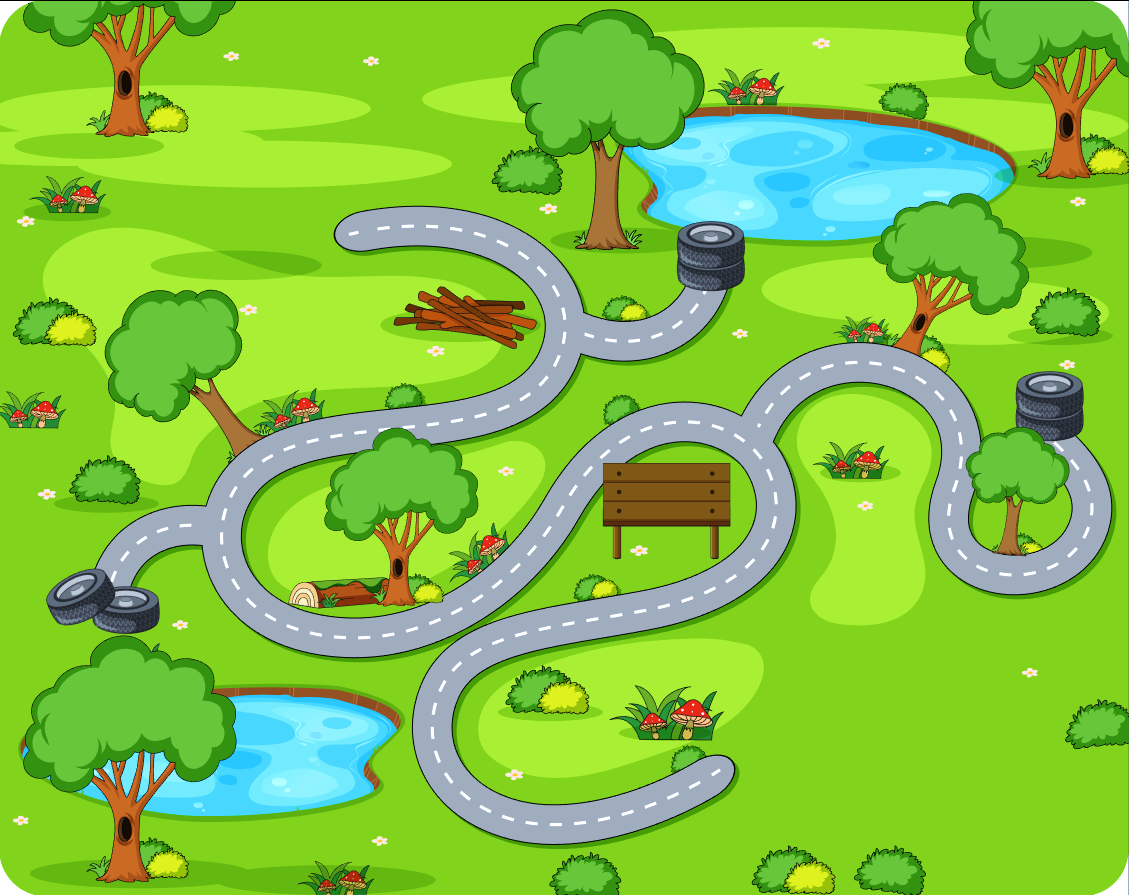 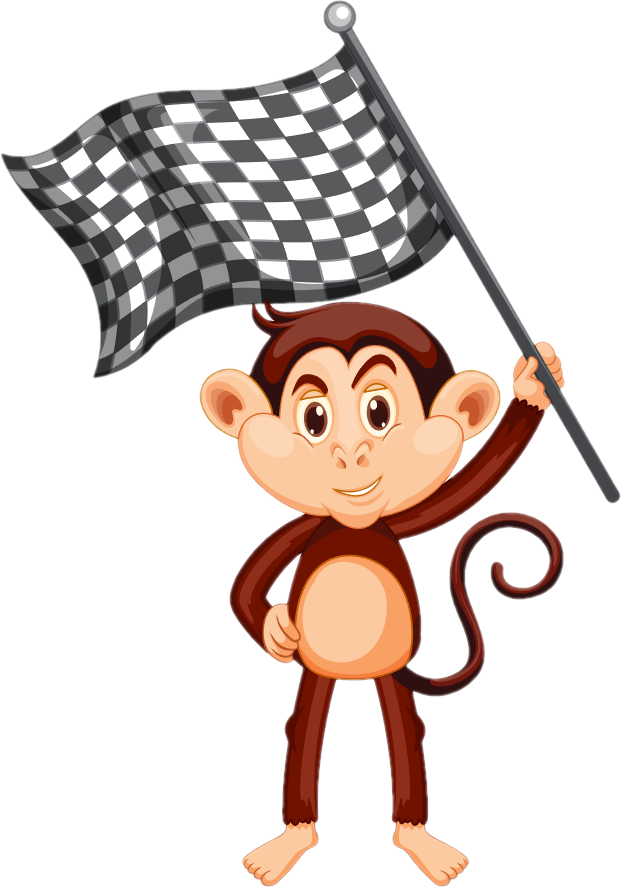 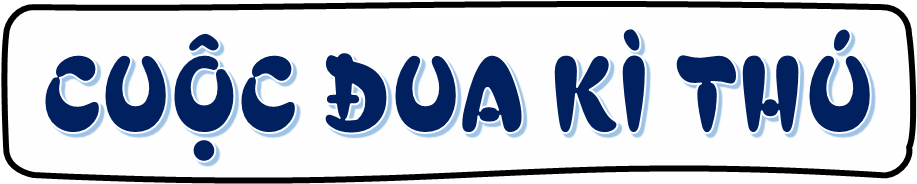 4
3
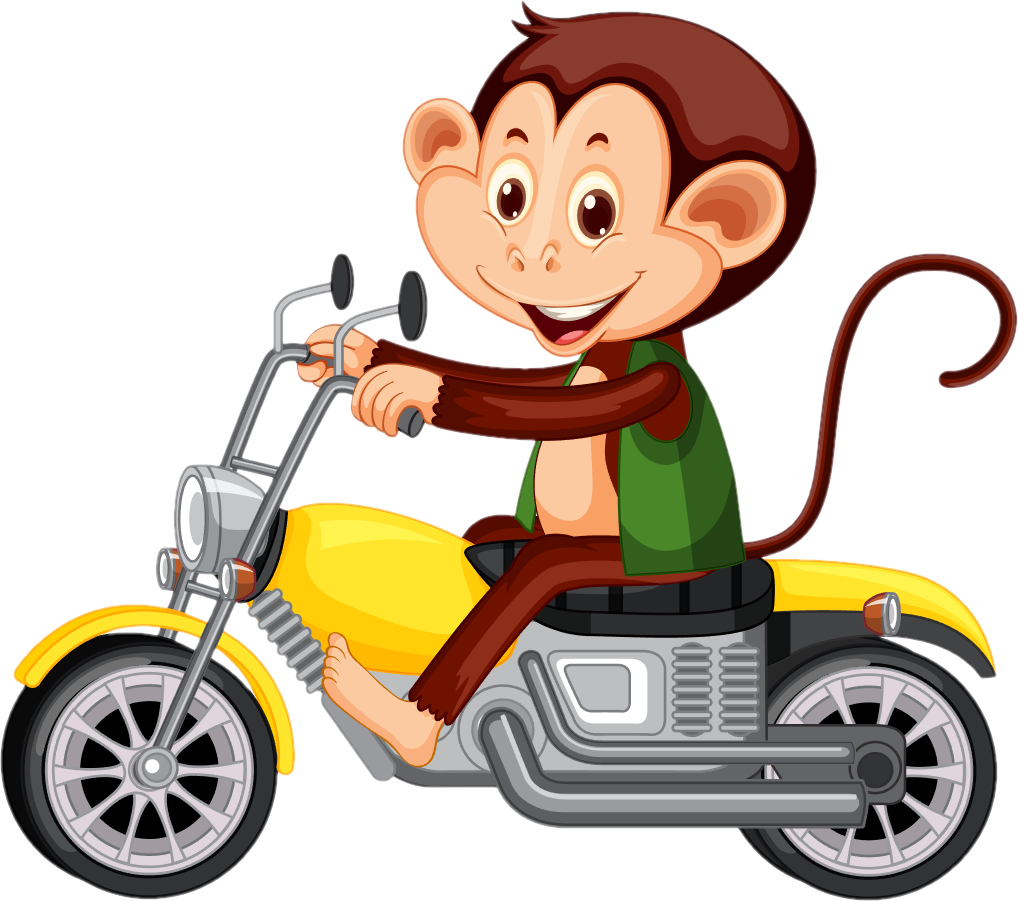 1
2
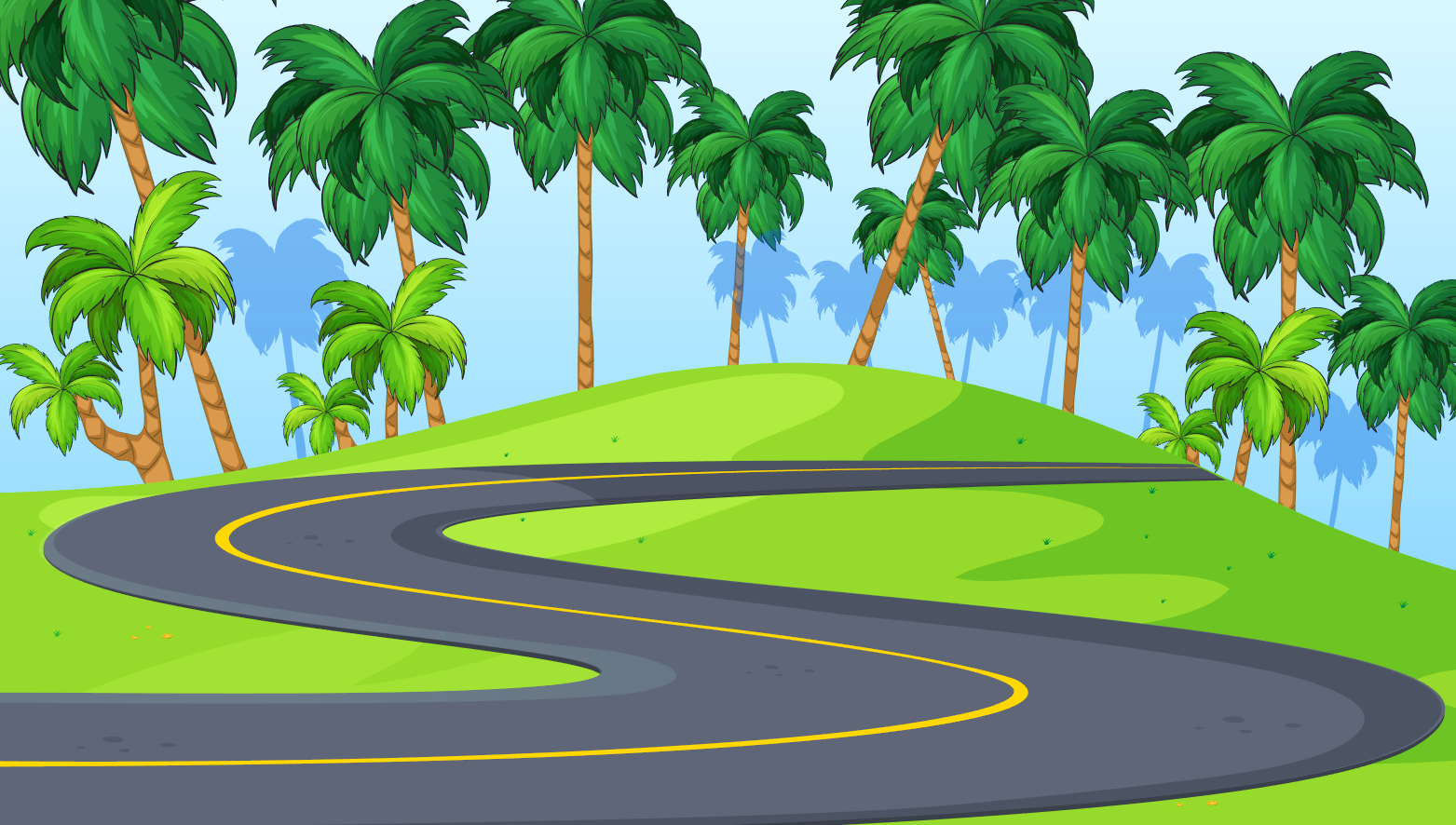 Số?
2
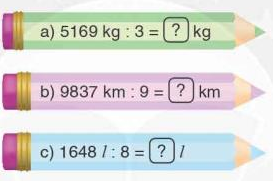 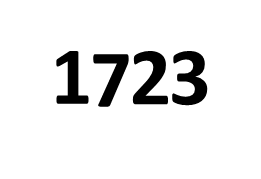 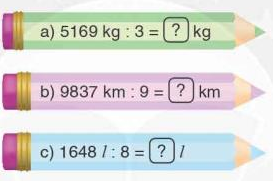 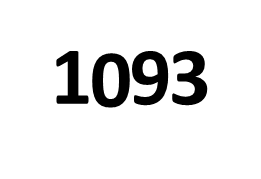 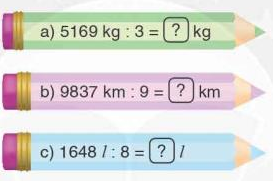 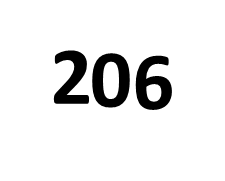 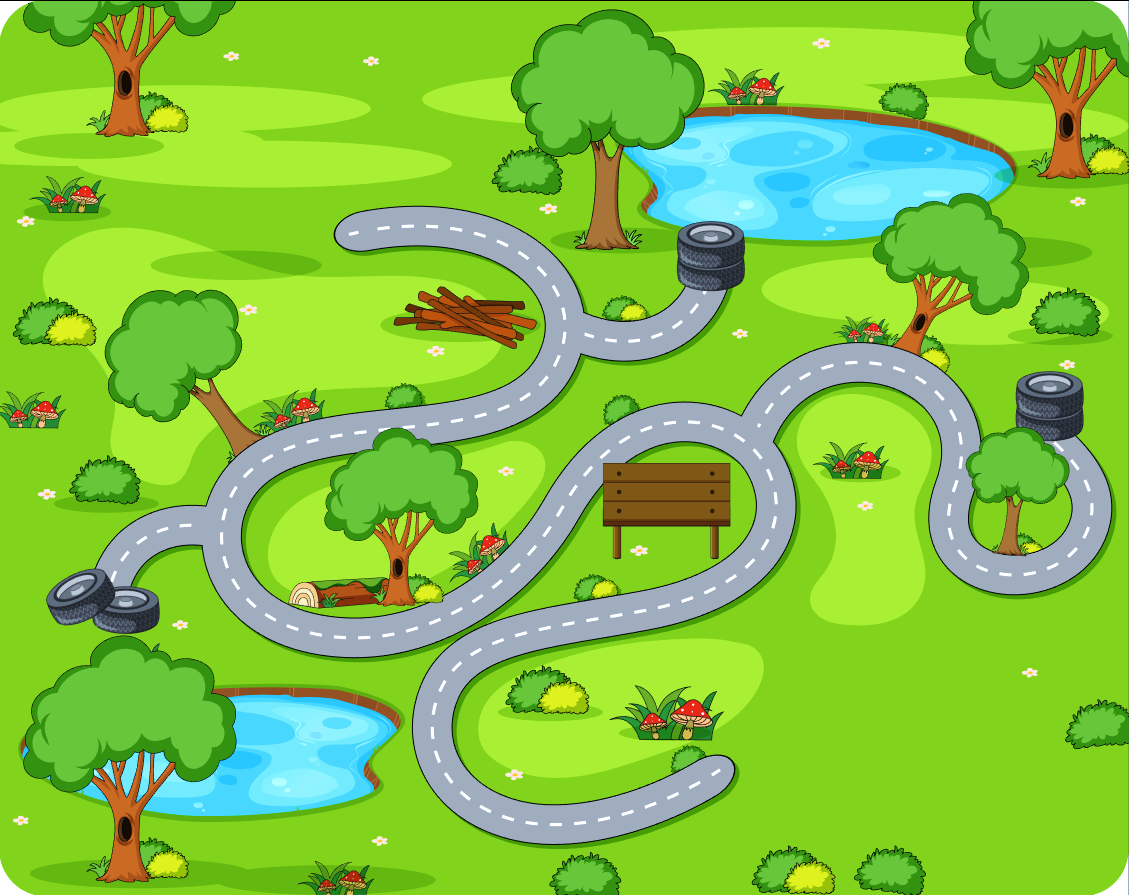 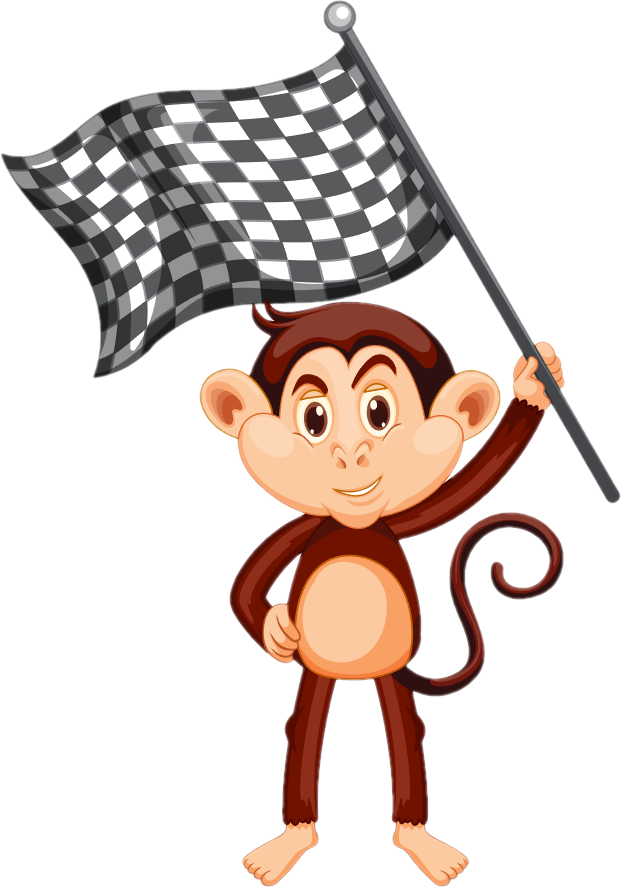 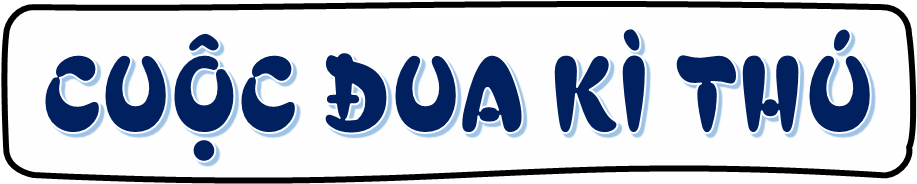 4
3
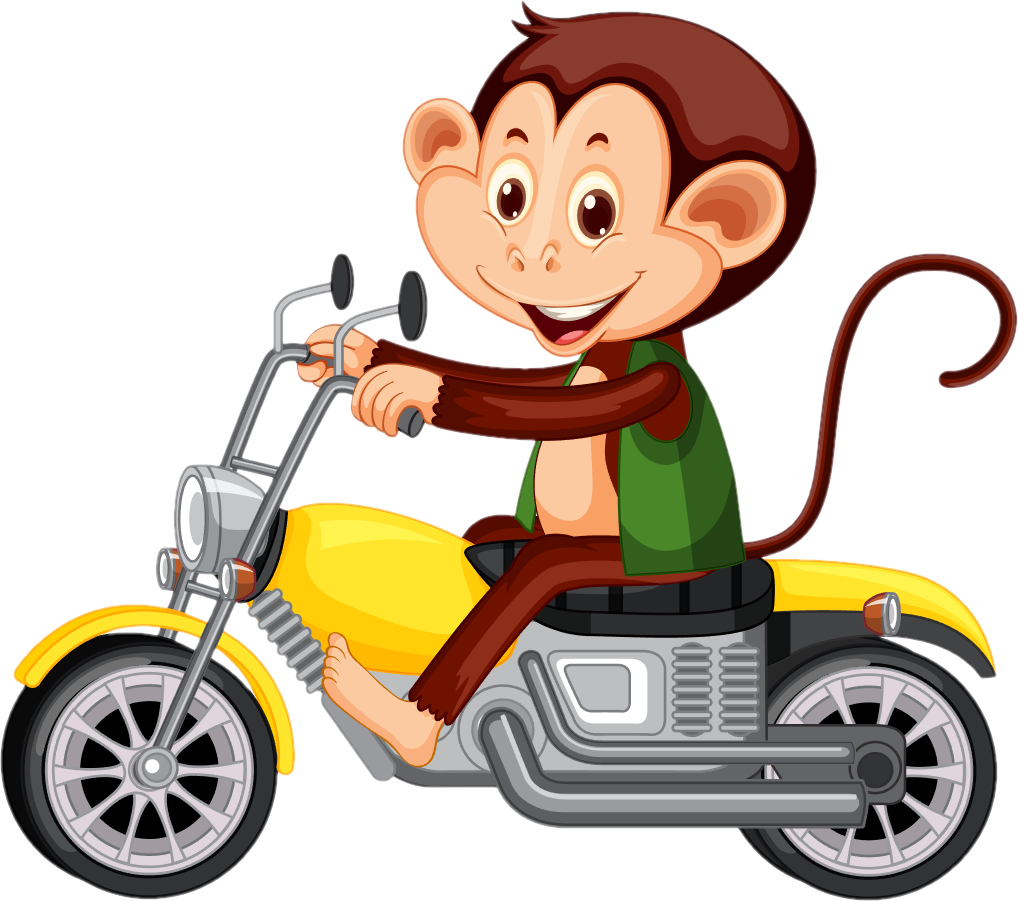 2
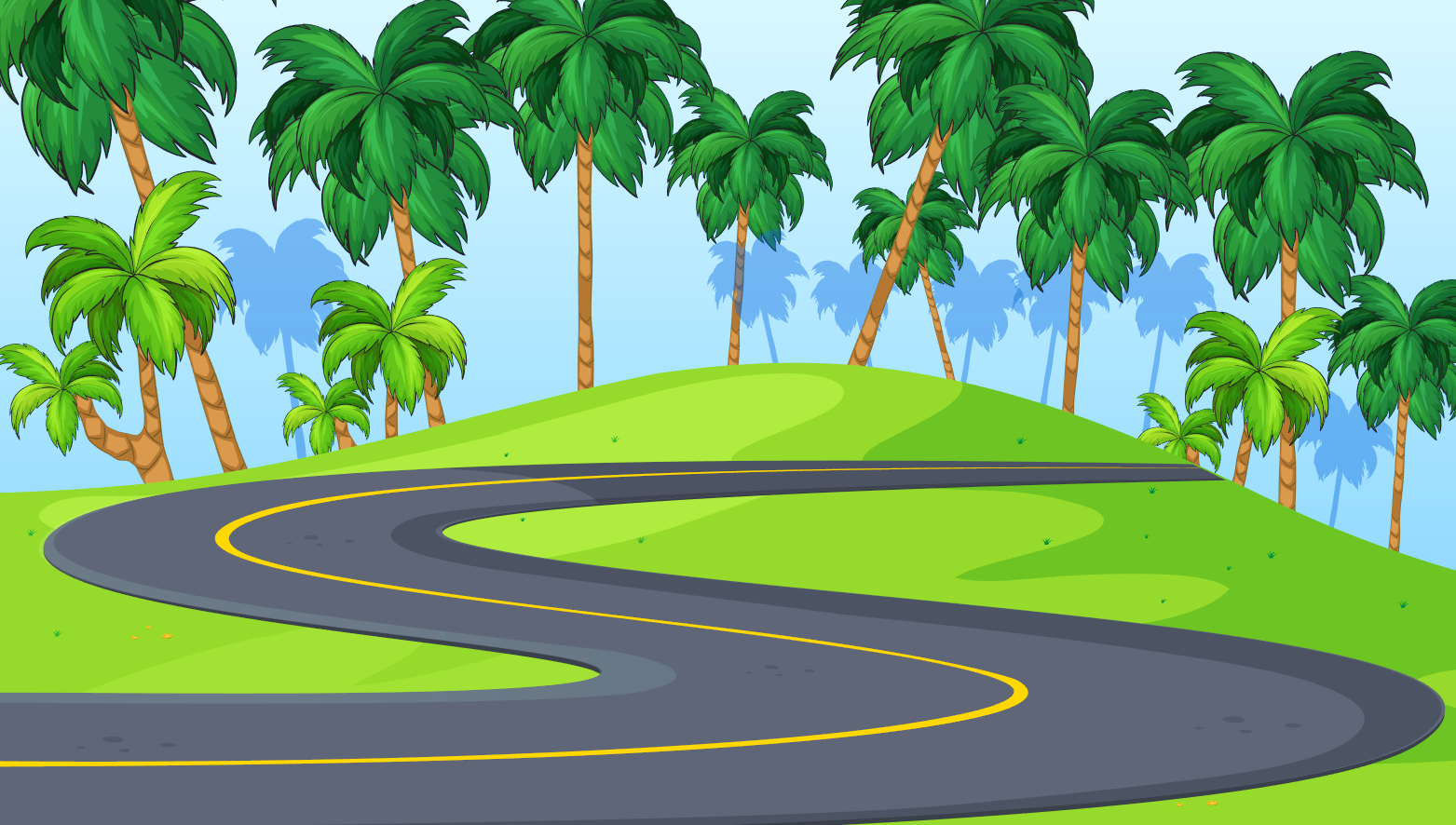 Đội Một sửa được 2036m đường. Biết số mét đường đội Một sửa được gấp 2 lần số mét đường đội Hai đã sửa . Hỏi đội một sửa được hơn đội Hai bao nhiêu mét đường?
3
Tóm tắt:
Bài giải:
2036 m
Đội 1:
Đội một sửa được hơn đội Hai số mét đường là:
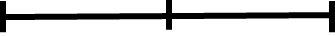 Đội 2:
Gấp 2 lần
2036 : 2 =1018 (m)
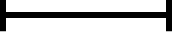 m?
Đáp số: 1018 m
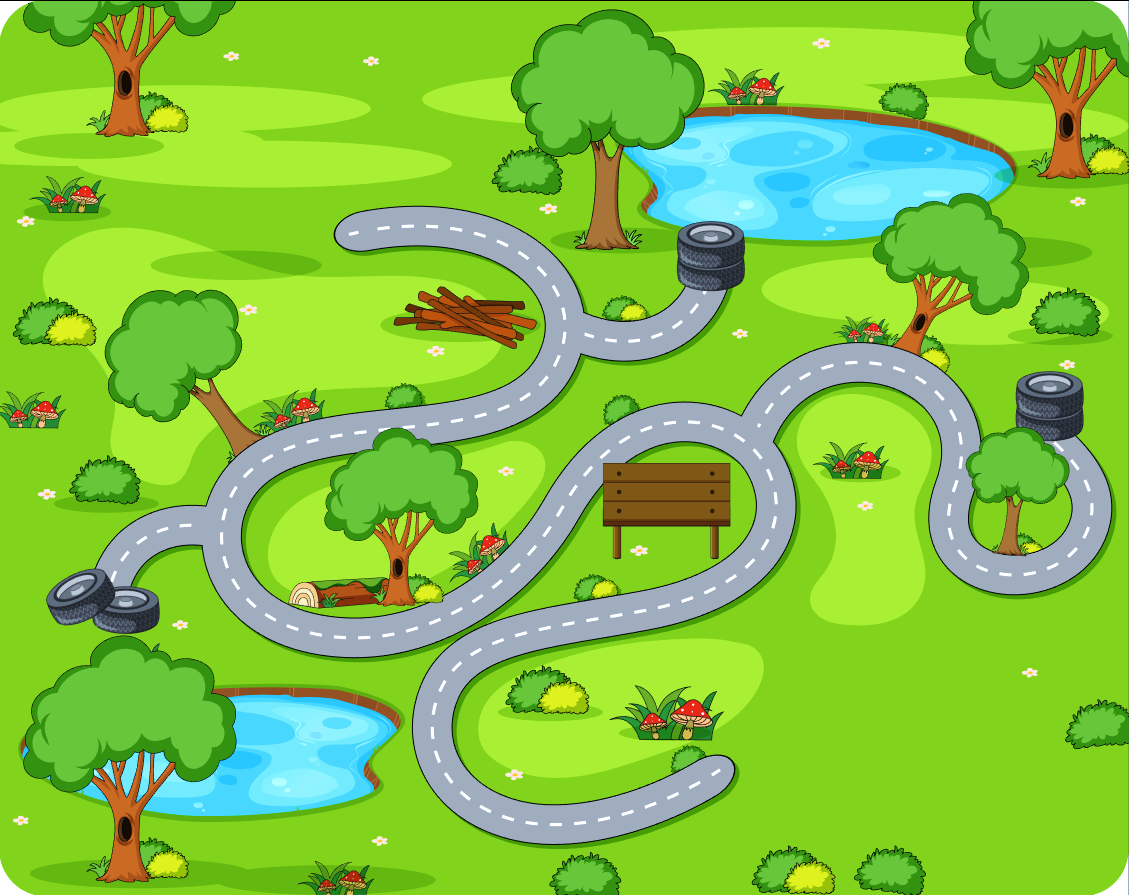 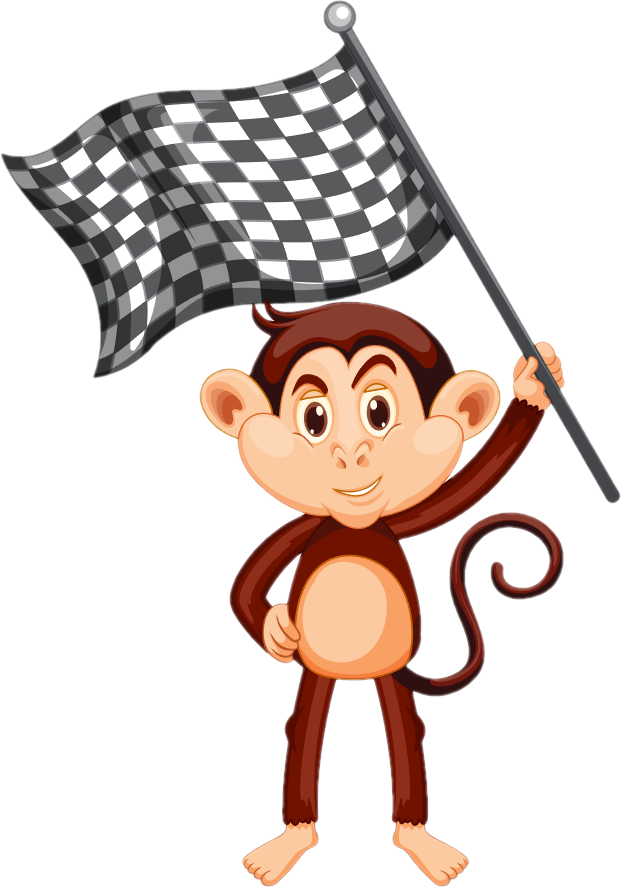 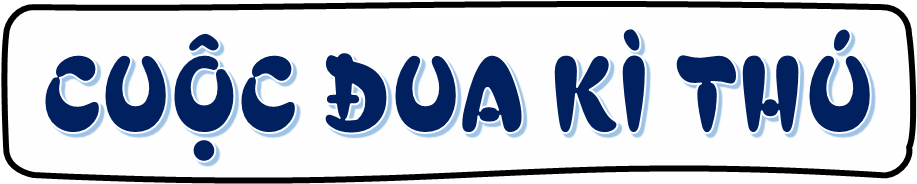 4
3
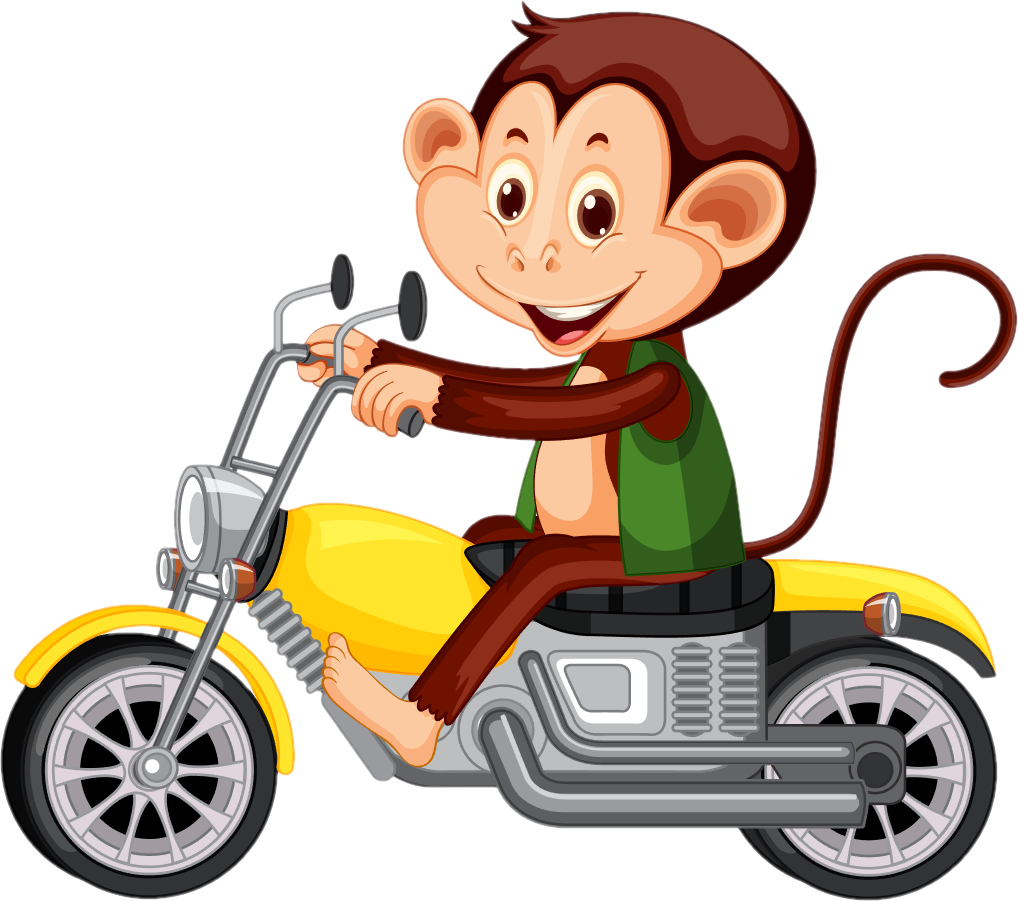 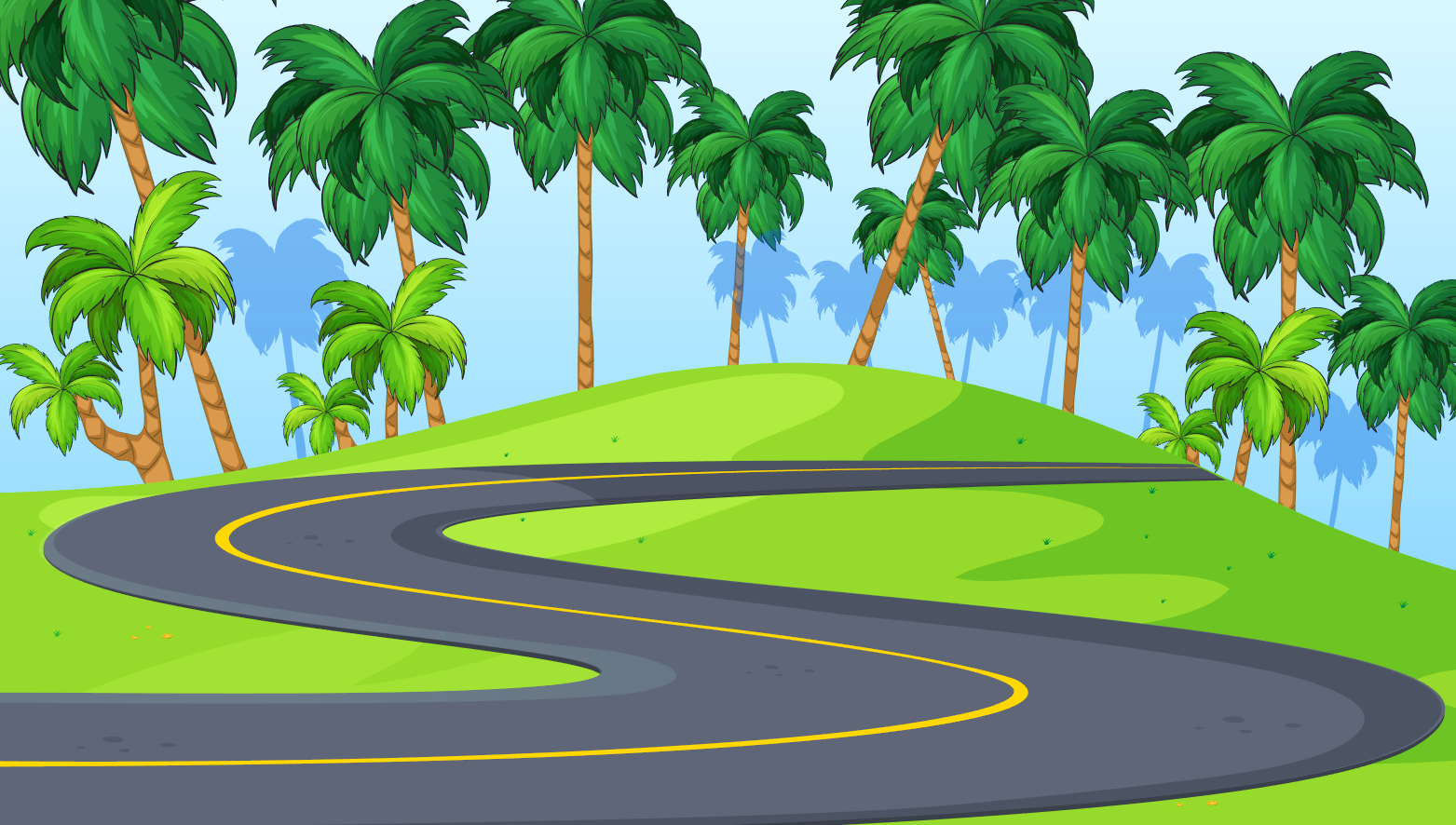 4
Sử dụng các miếng ghép trong hình A để xếp thành hình B:
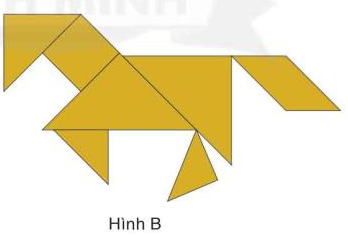 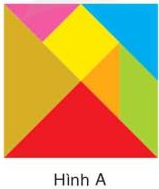 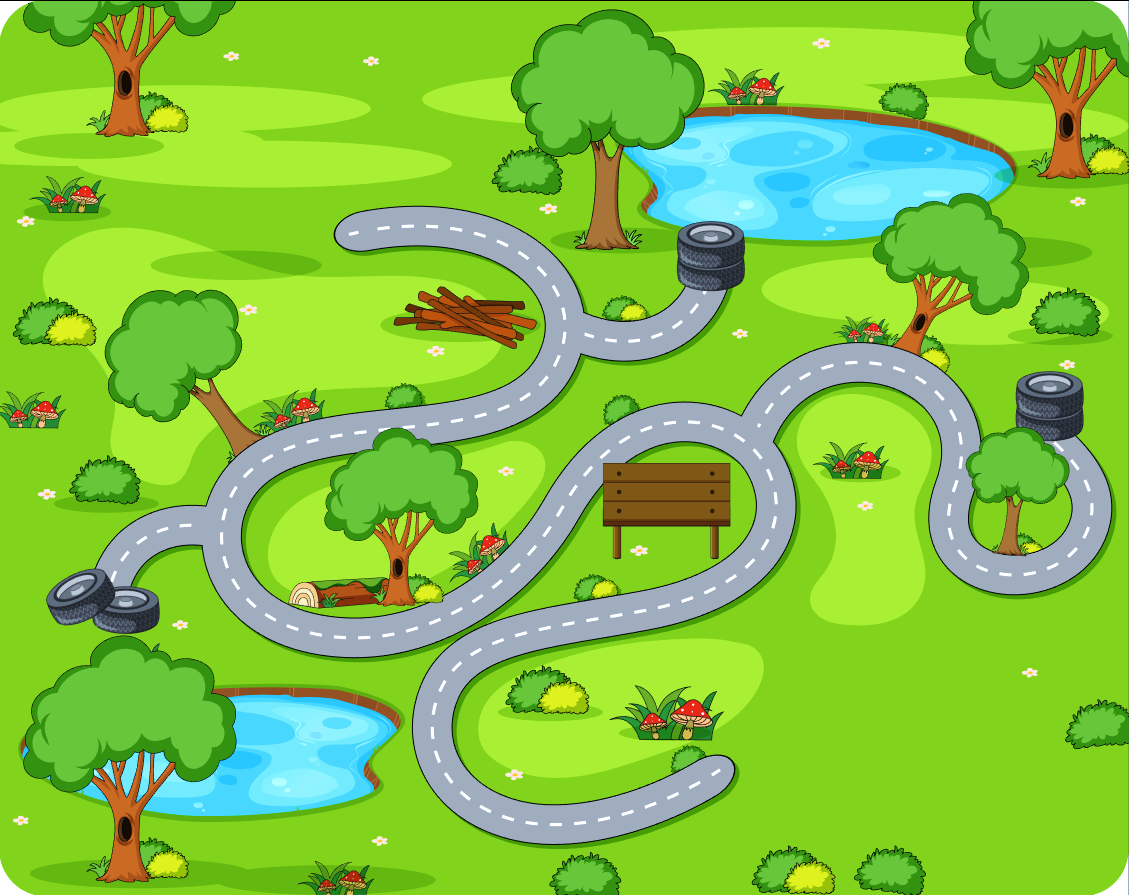 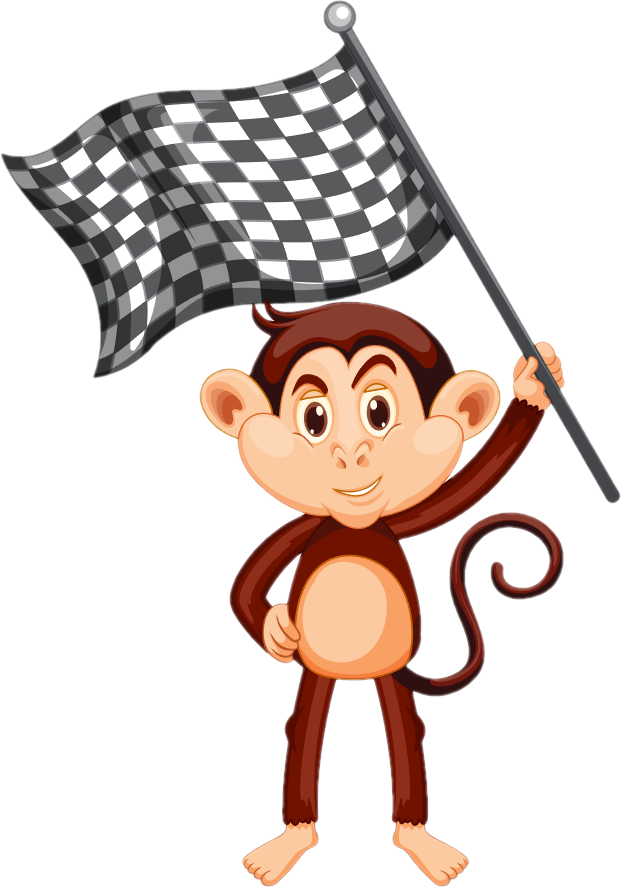 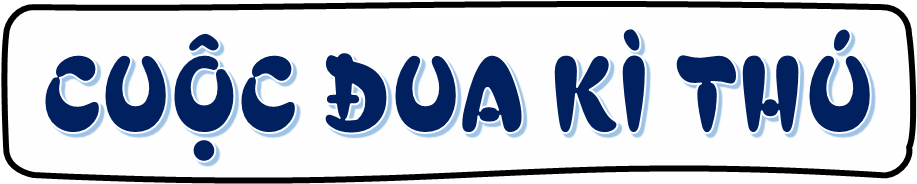 4
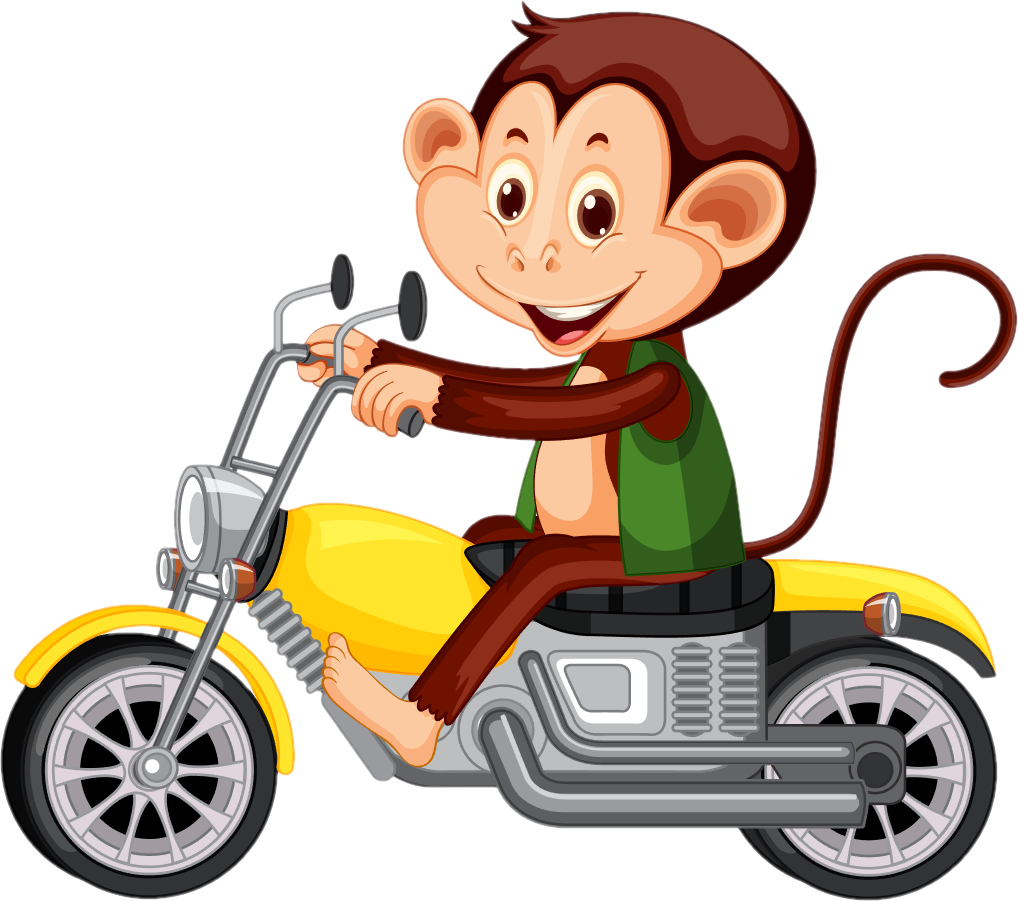 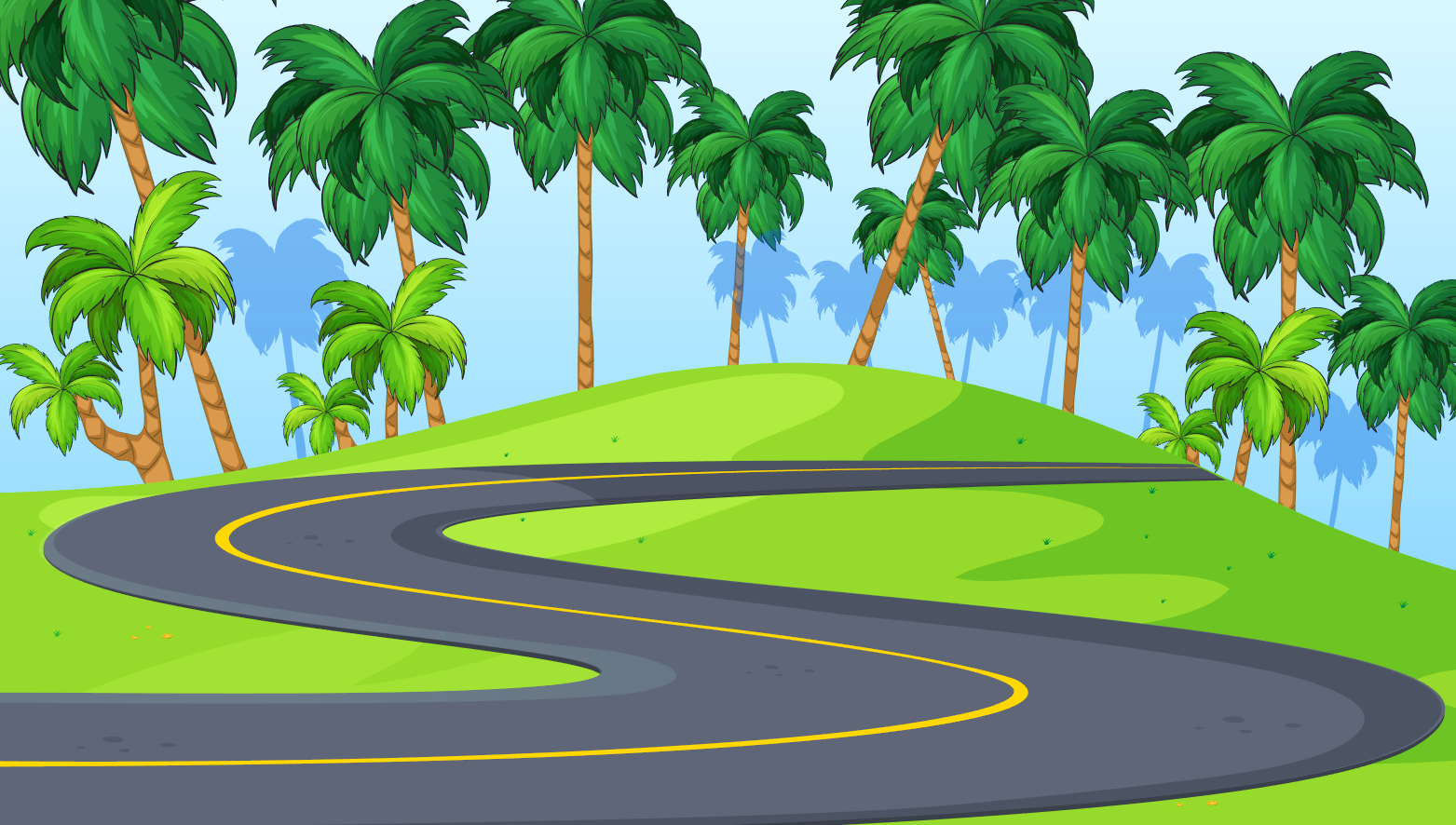 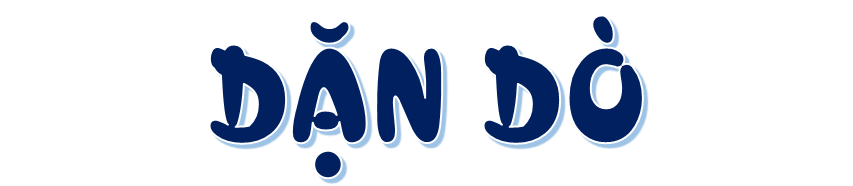 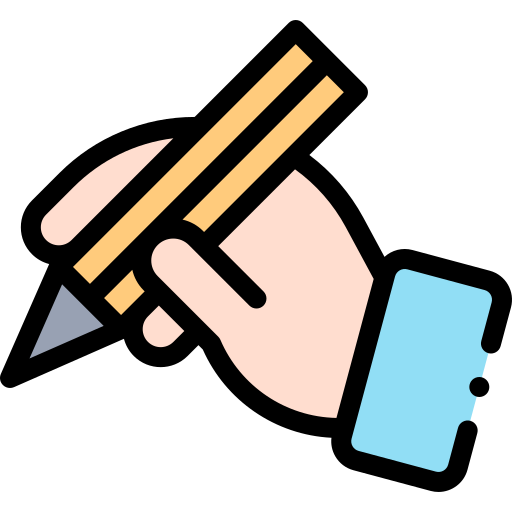 GV ĐIỀN VÀO ĐÂY
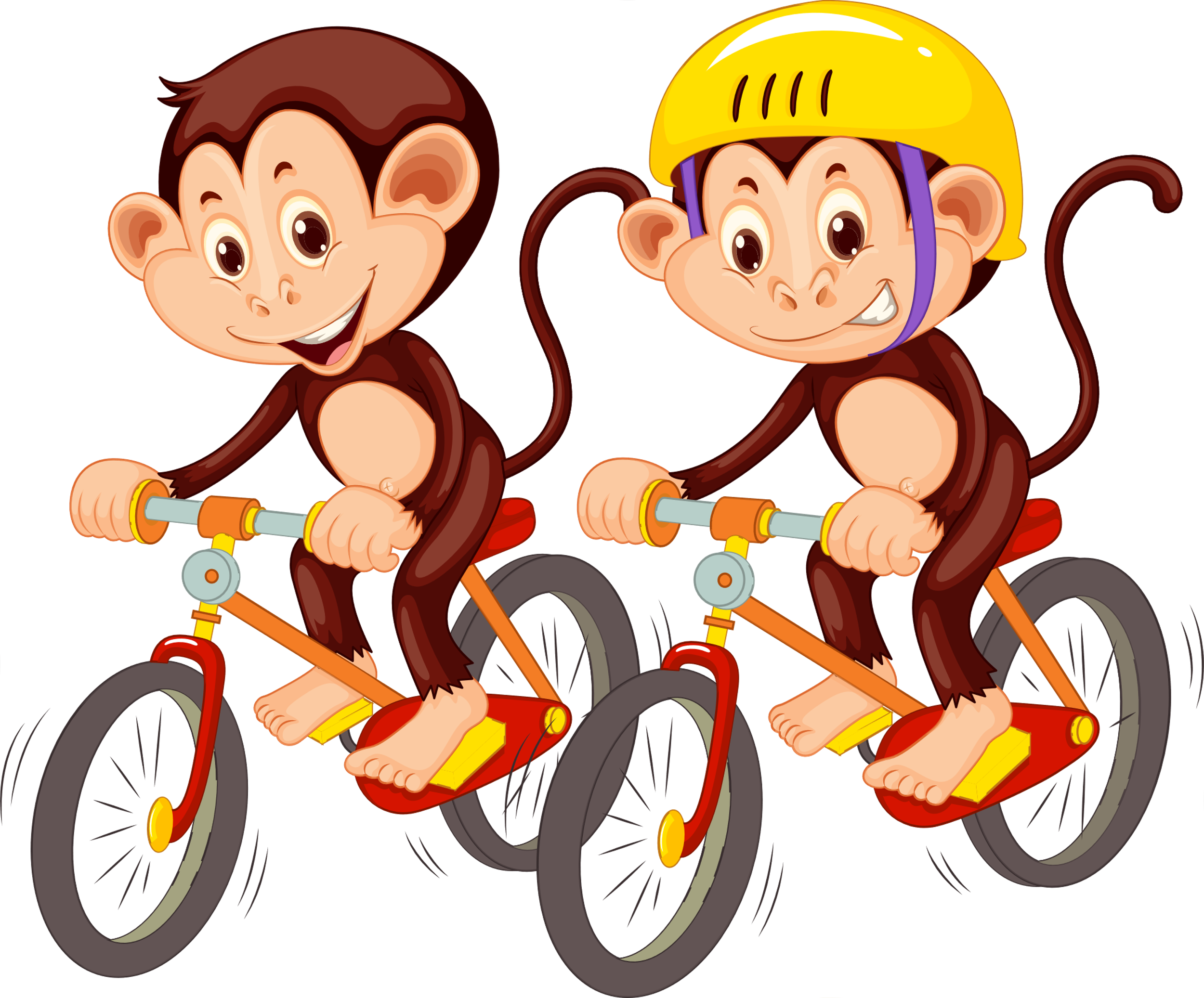 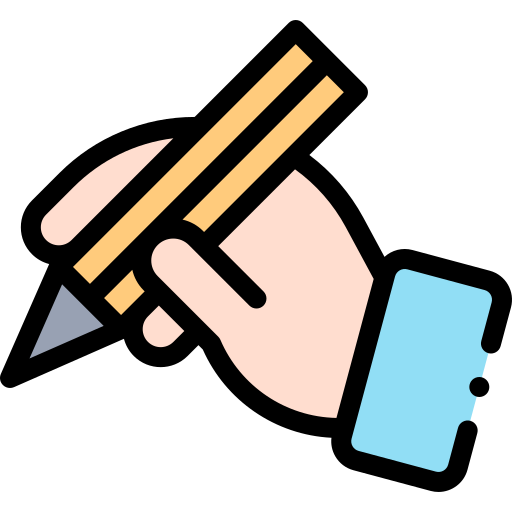 GV ĐIỀN VÀO ĐÂY
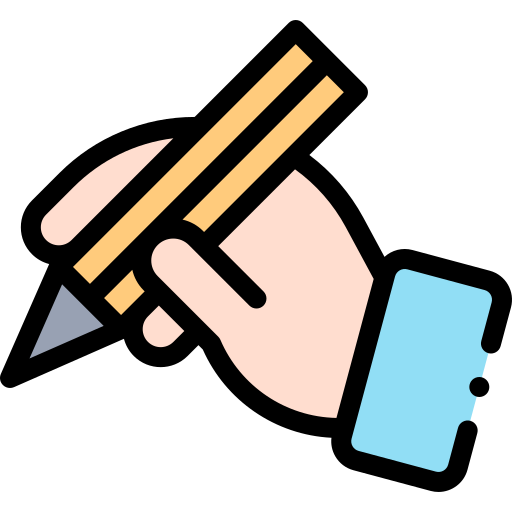 GV ĐIỀN VÀO ĐÂY
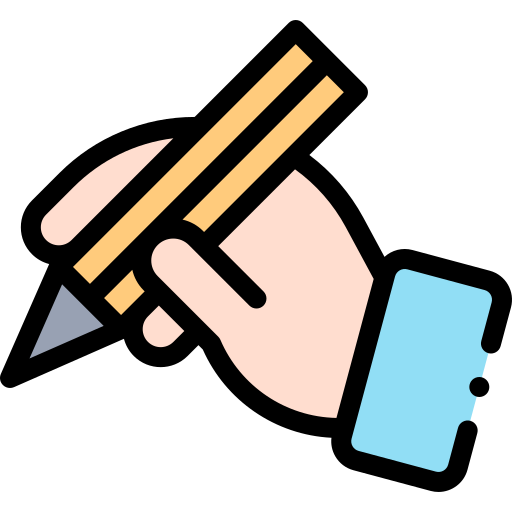 GV ĐIỀN VÀO ĐÂY
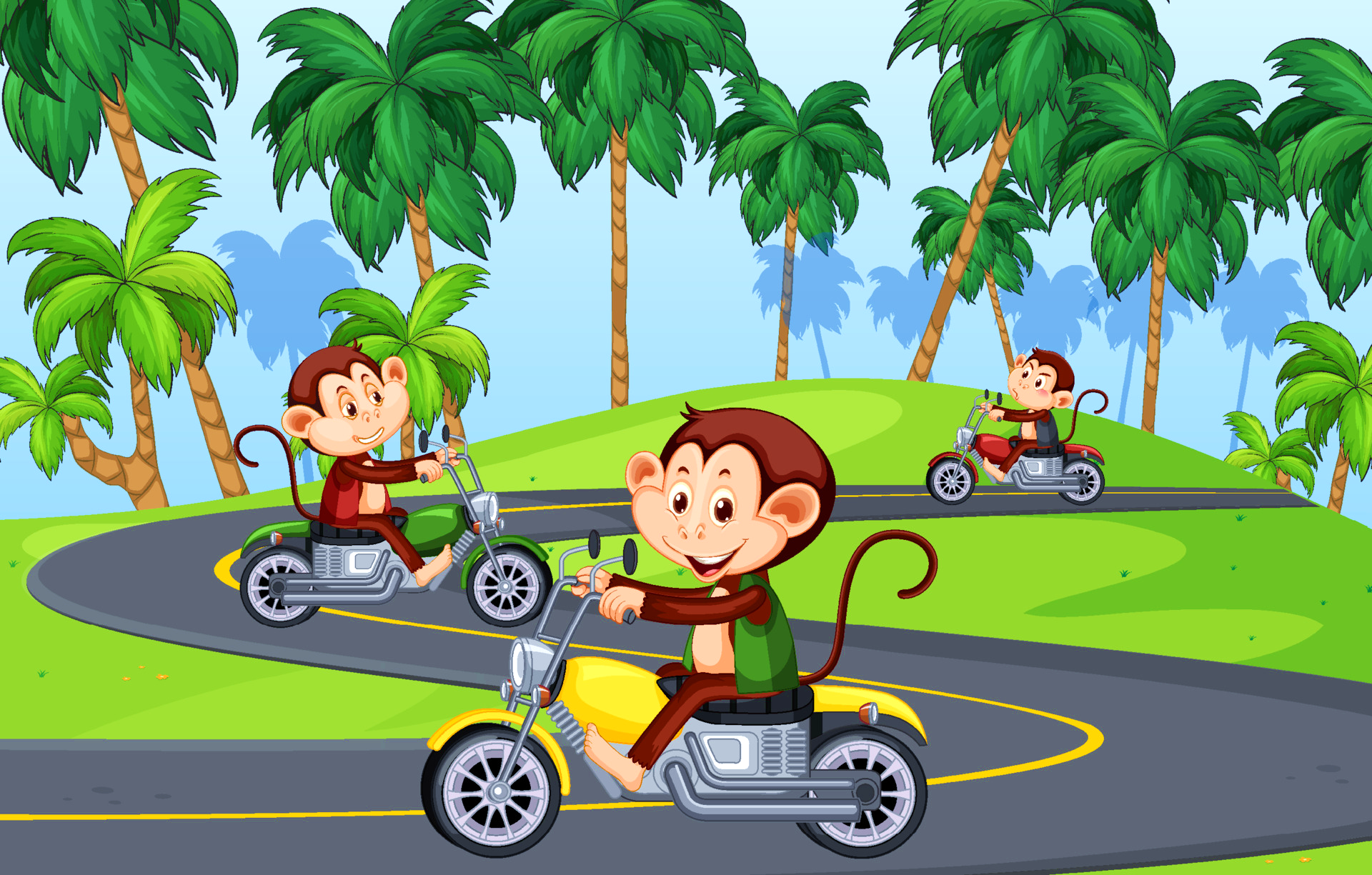 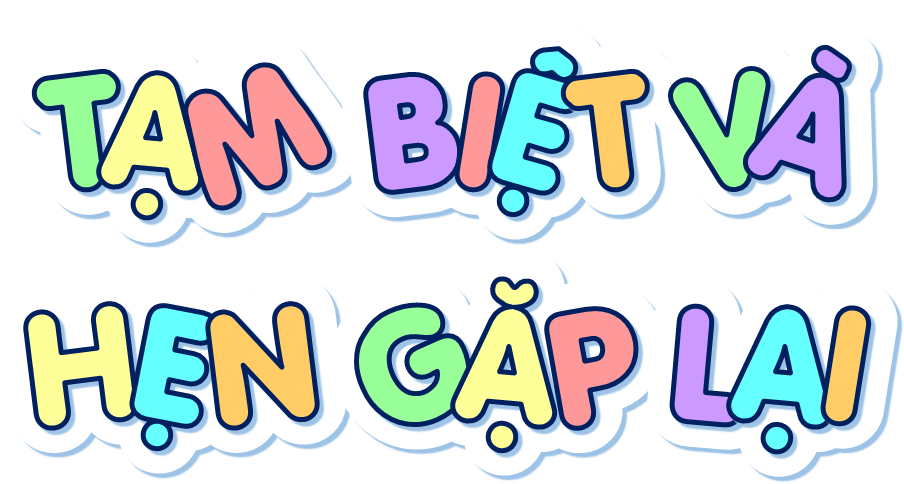